Zuur-basetitratie
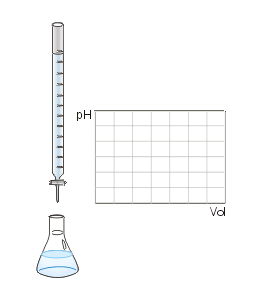 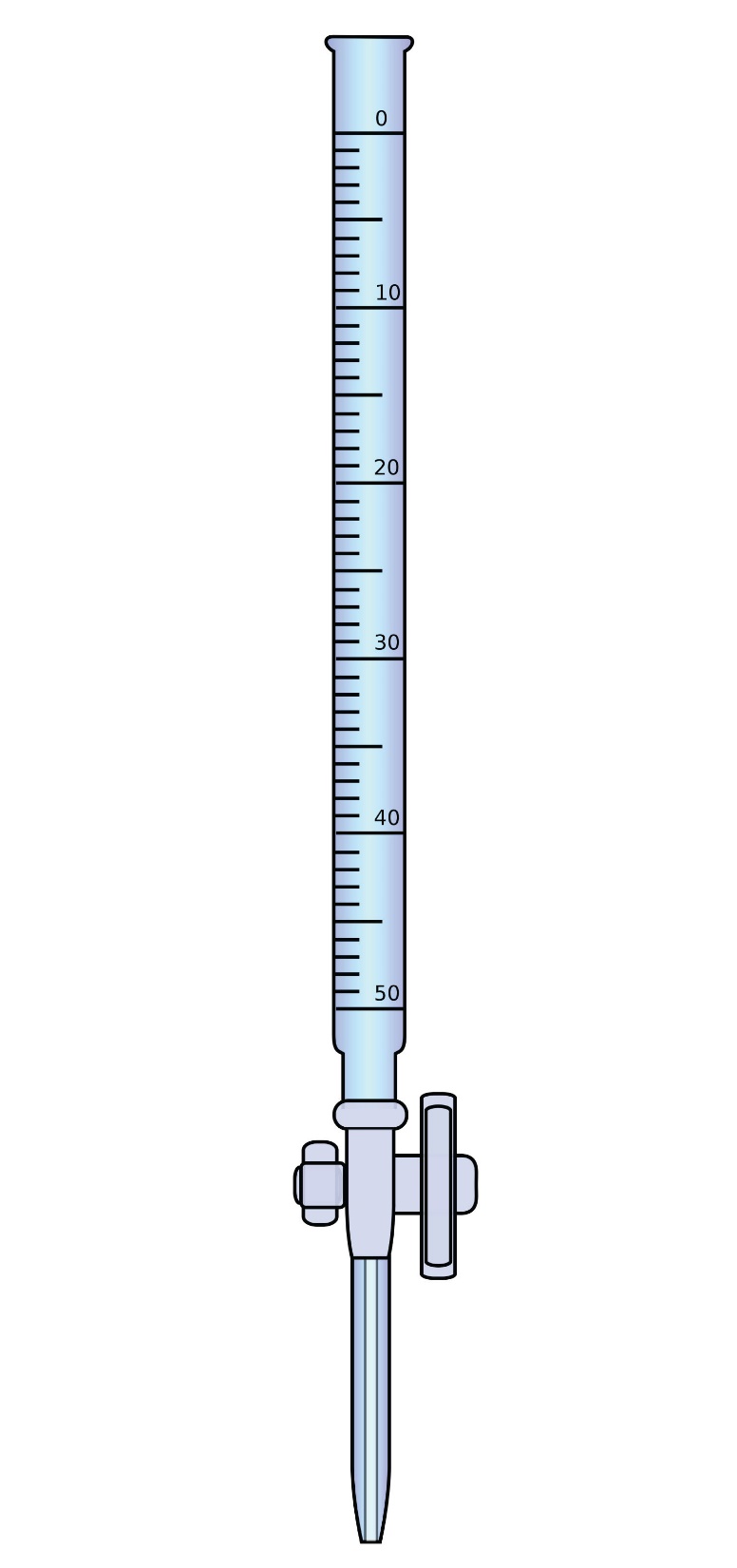 Buret
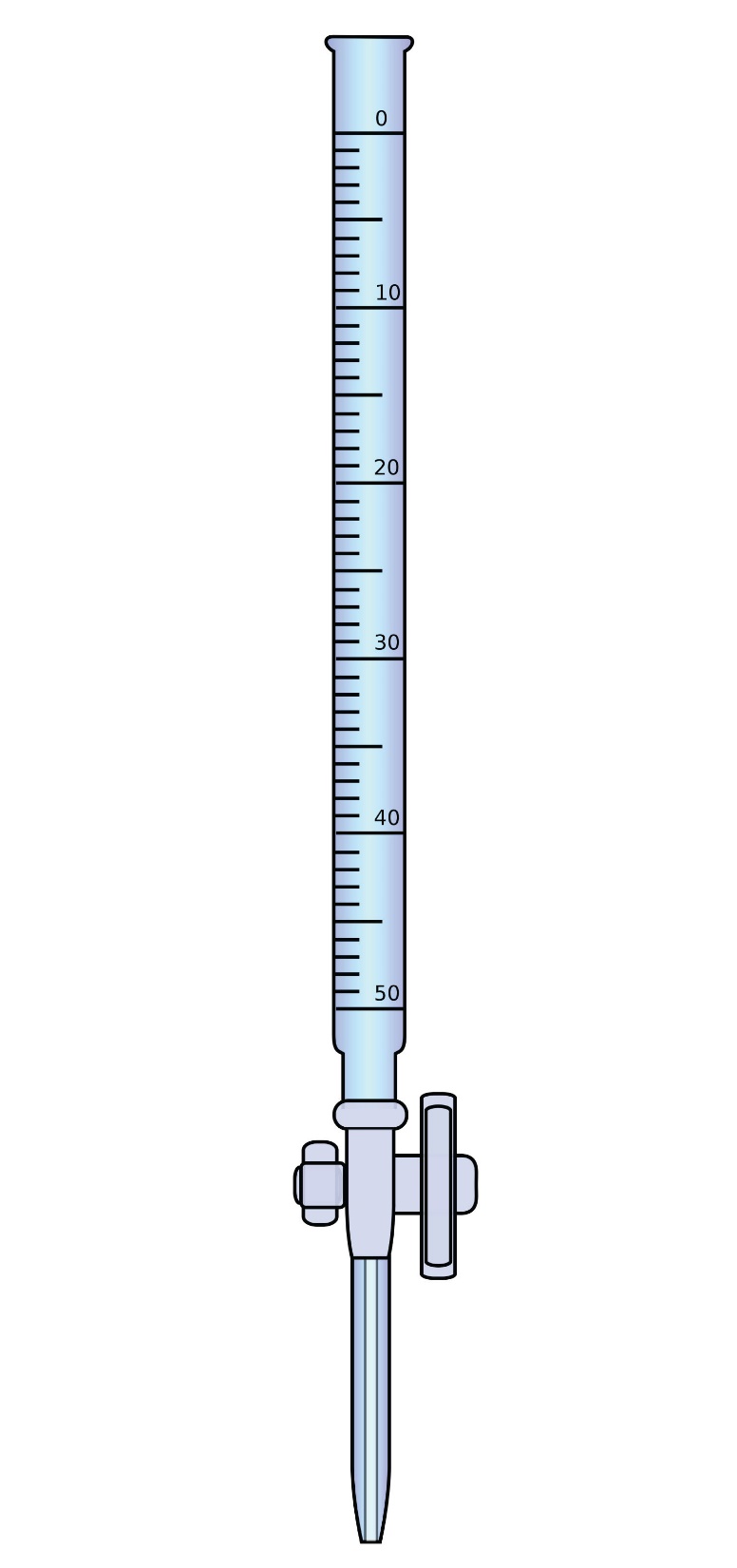 Buret
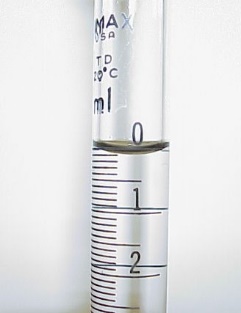 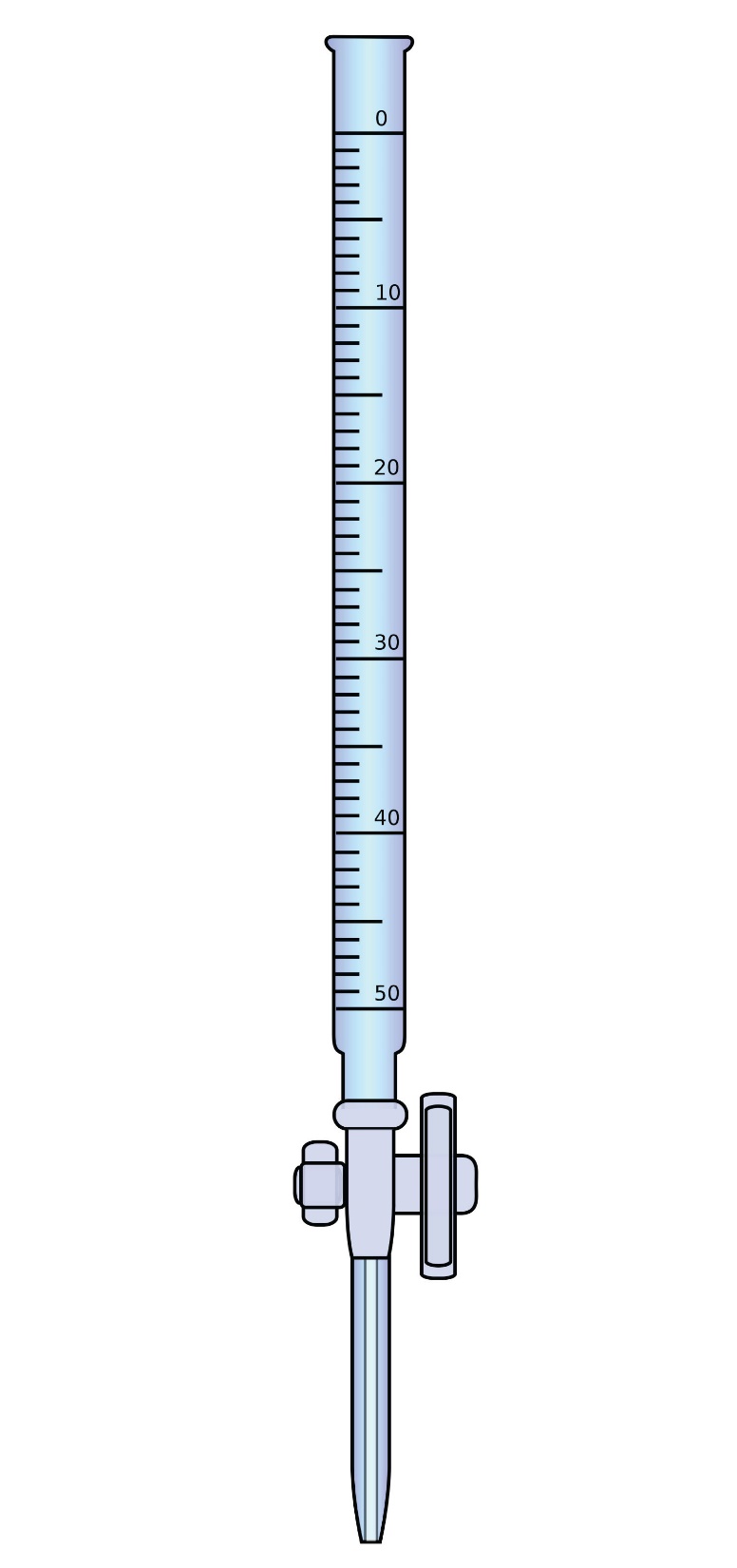 Buret: aflezen 2 cijfers achter de komma
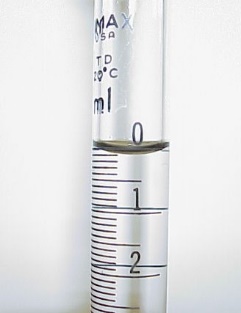 0,10 mL   onderkant meniscus
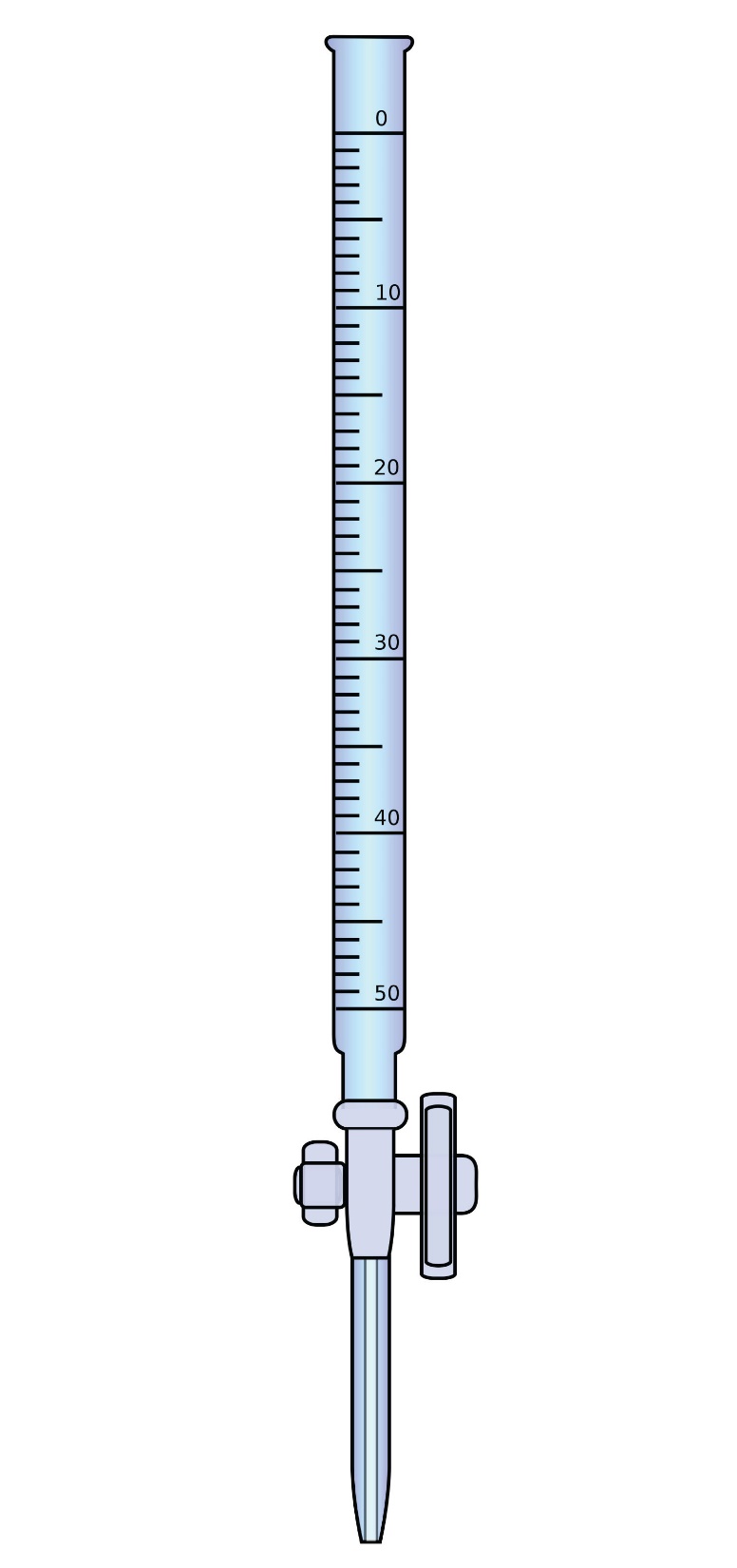 Buret: aflezen 2 cijfers achter de komma
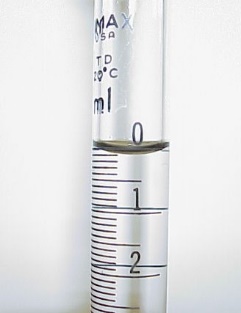 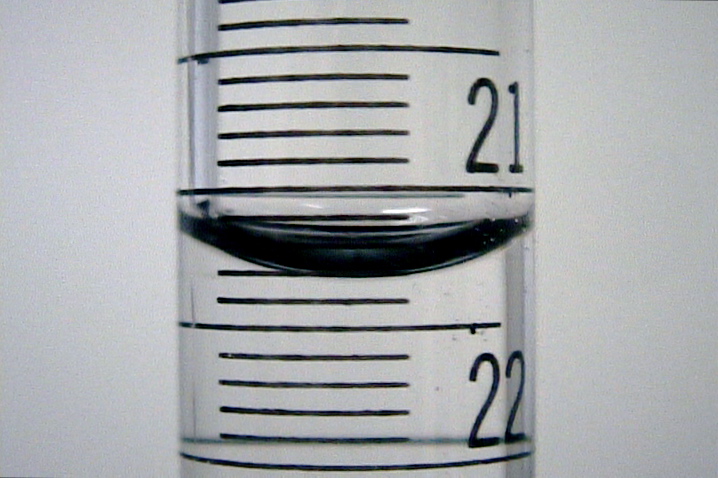 21,31 mL
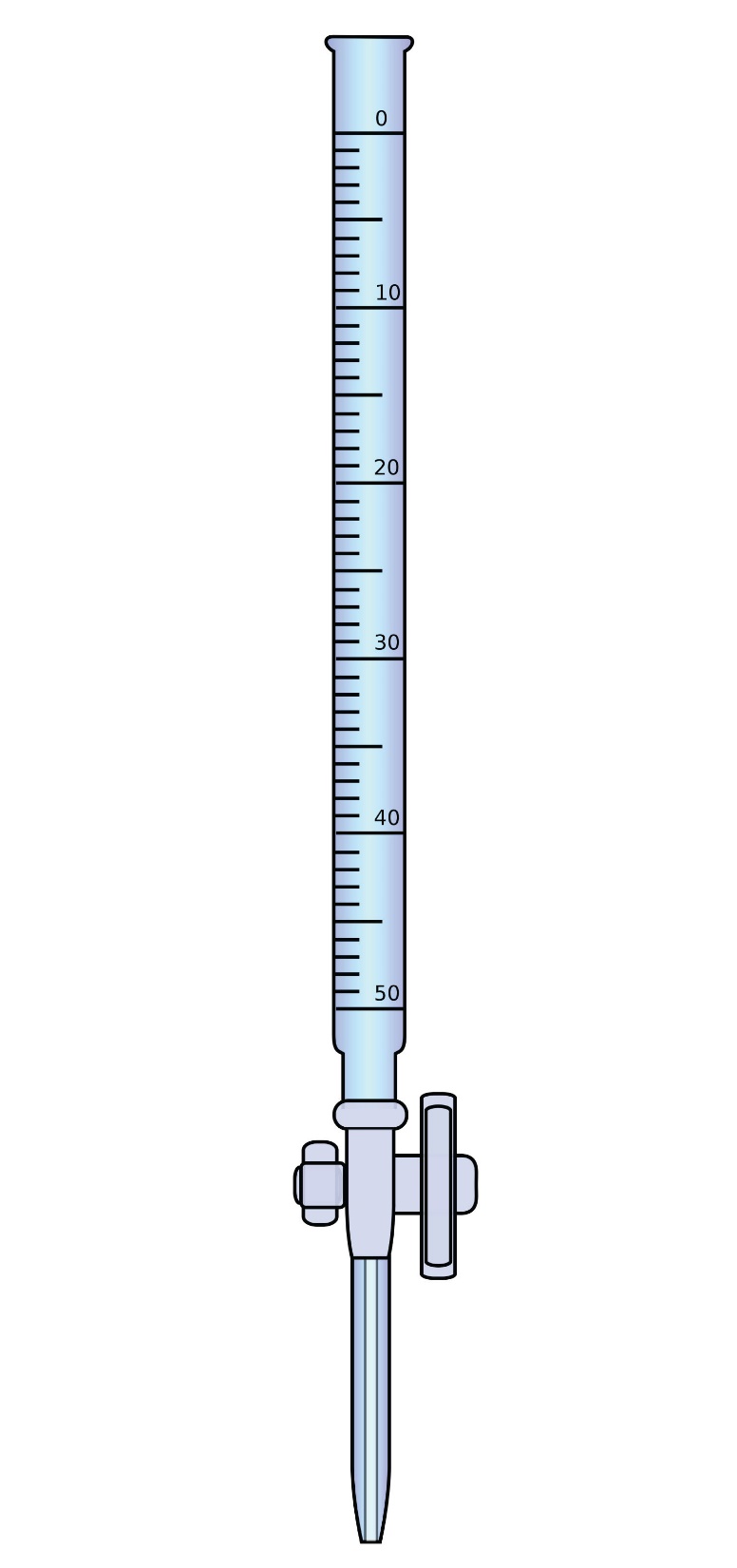 Buret: aflezen 2 cijfers achter de komma
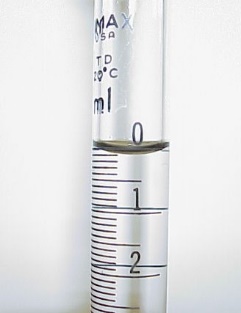 42,24 mL
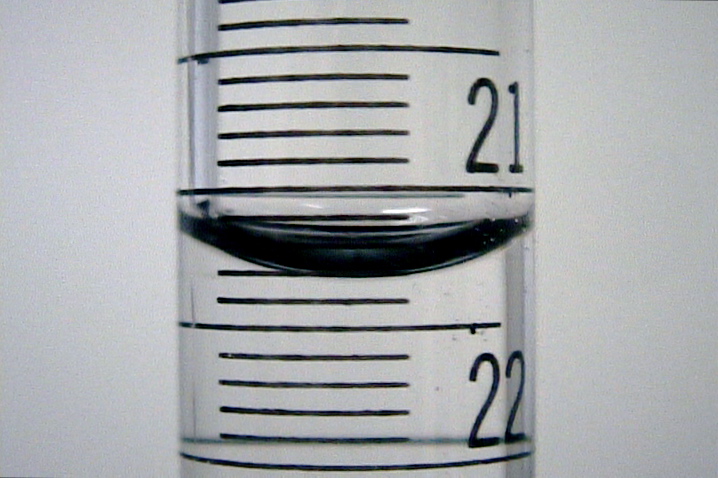 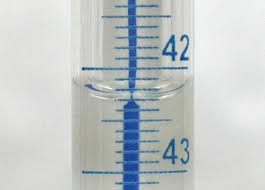 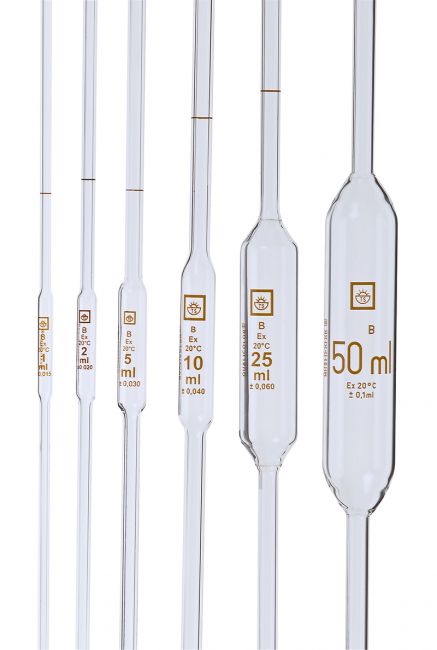 Pipet
10,00 mL
25,00 mL
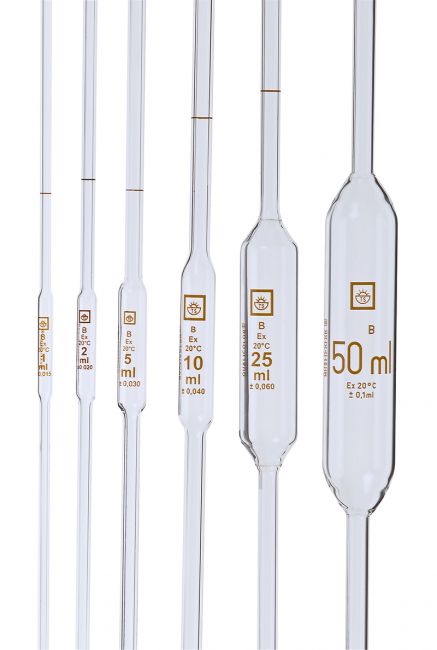 Pipet
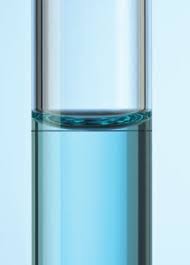 10,00 mL
25,00 mL
Maatkolf
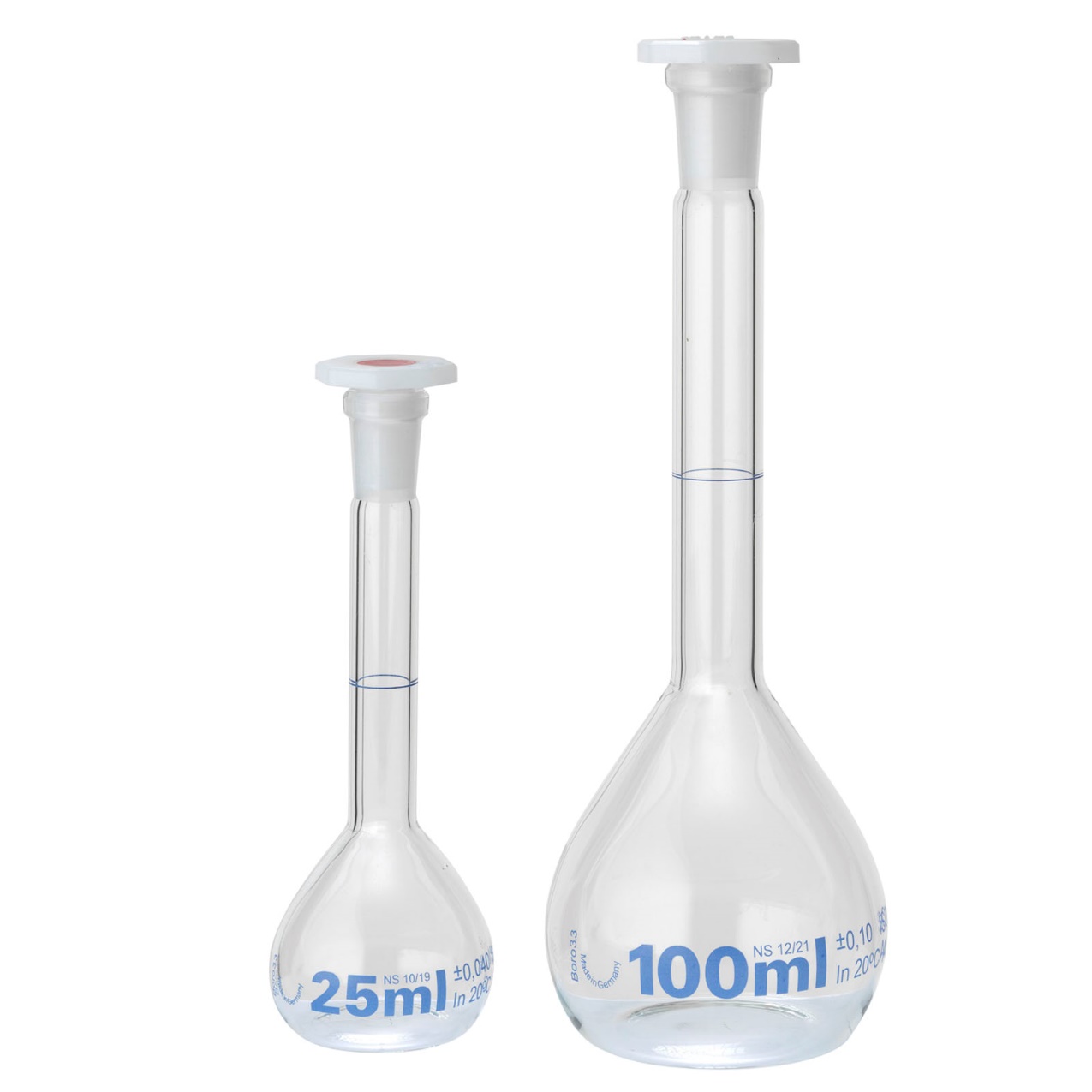 100,0 mL
25,00 mL
Maatkolf
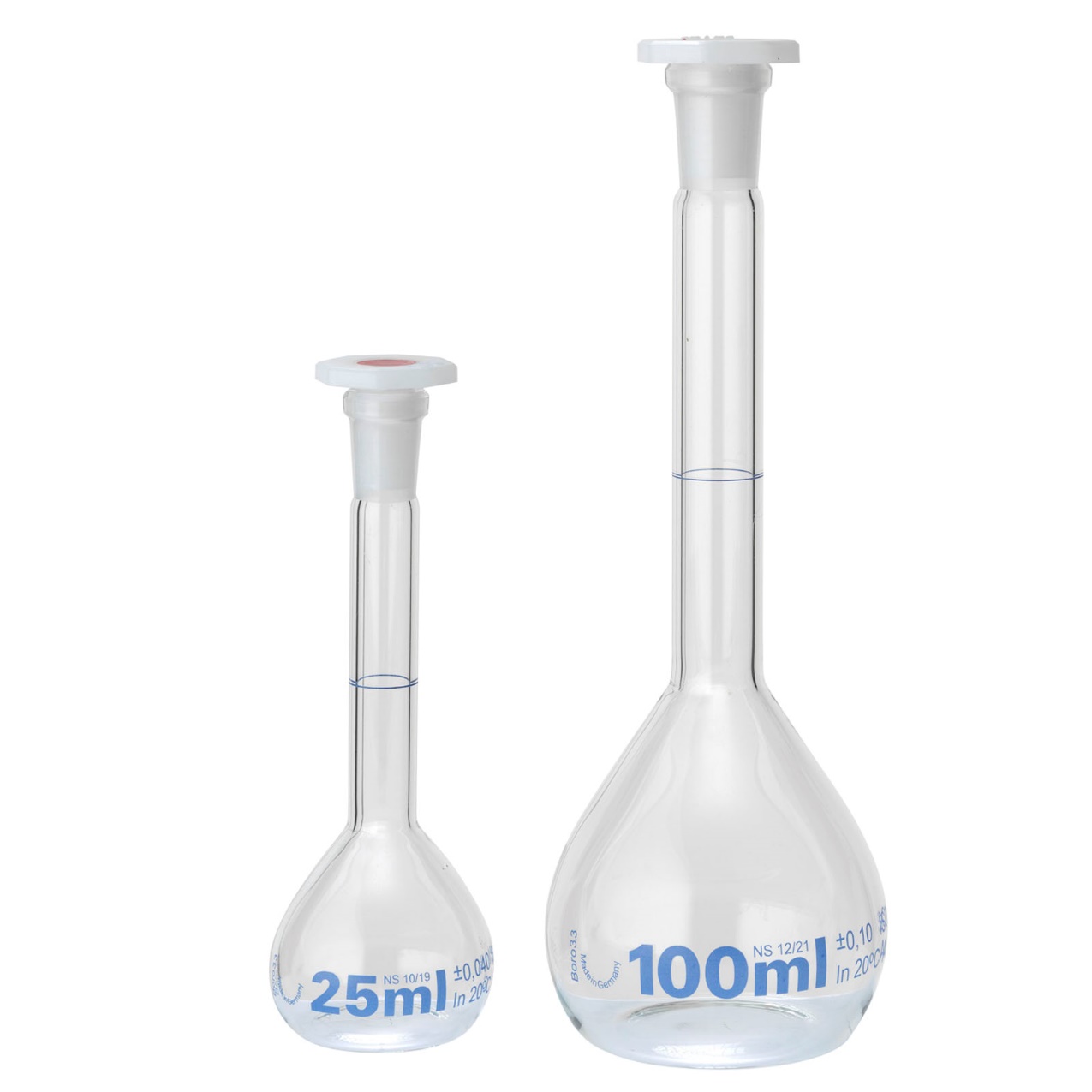 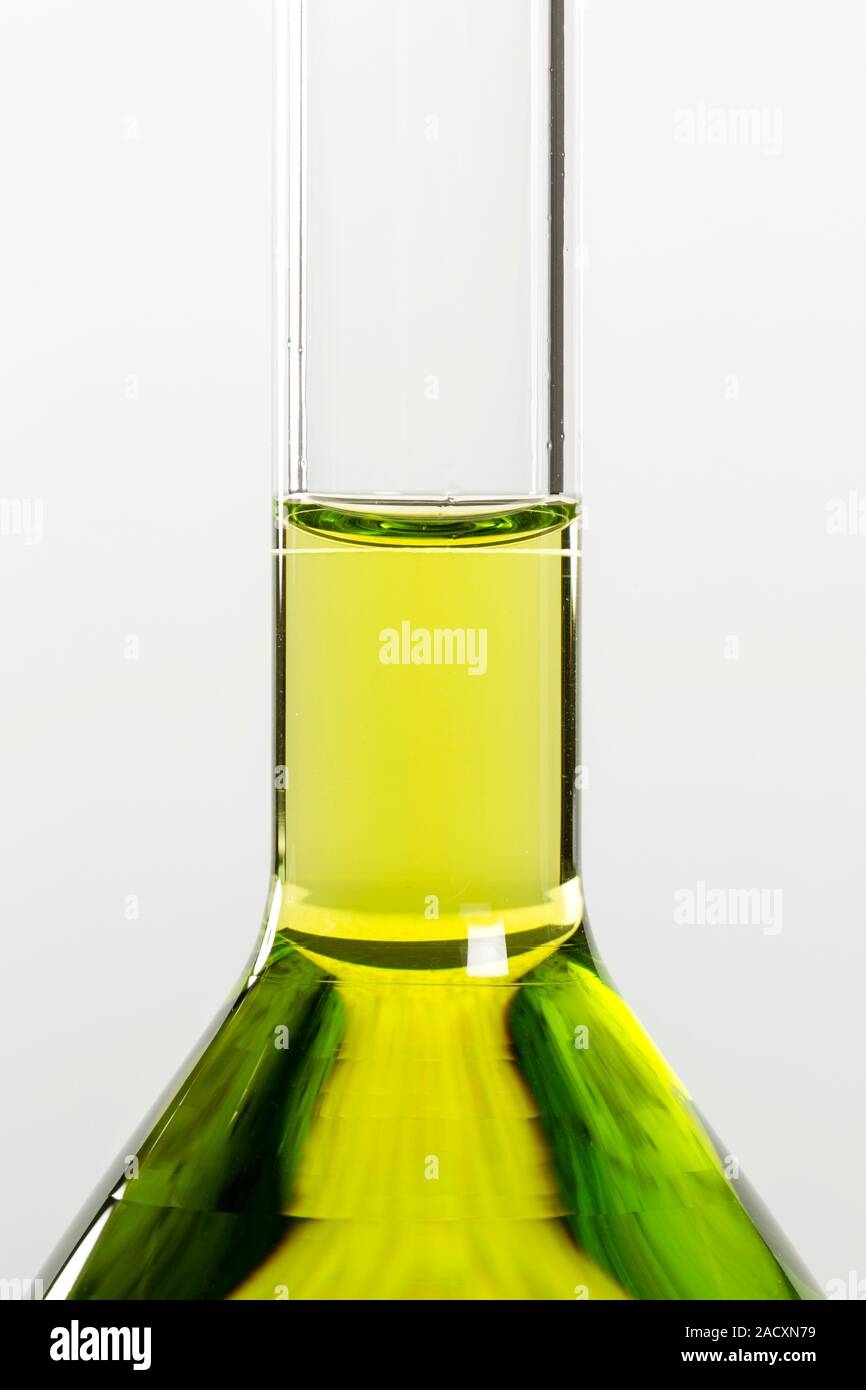 100,0 mL
25,00 mL
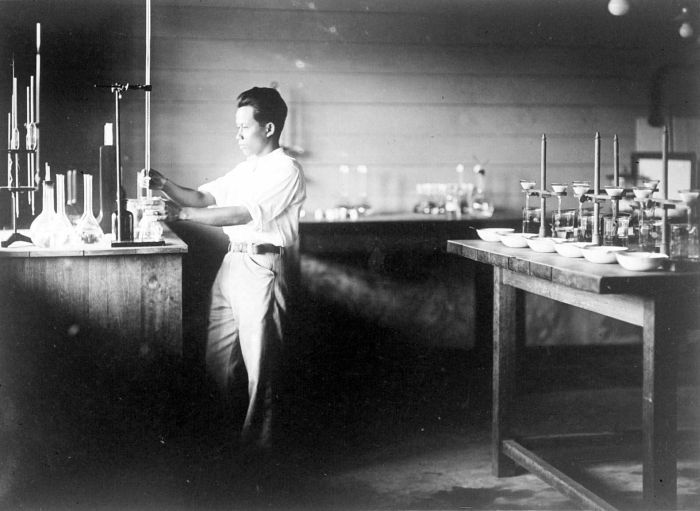 Titratie in 1936
1936
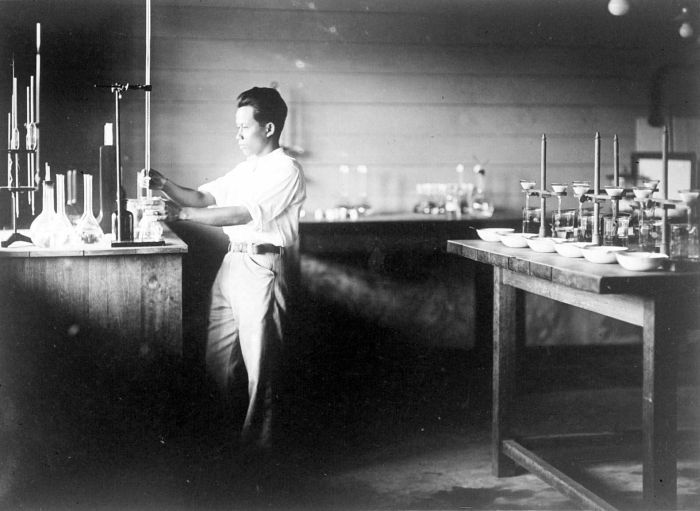 Titratie in 1936
Buret
Pipet
Maatkolf
Zuur-base titratie
Zuur-base titratie
Titratie van zoutzuur met natronloog
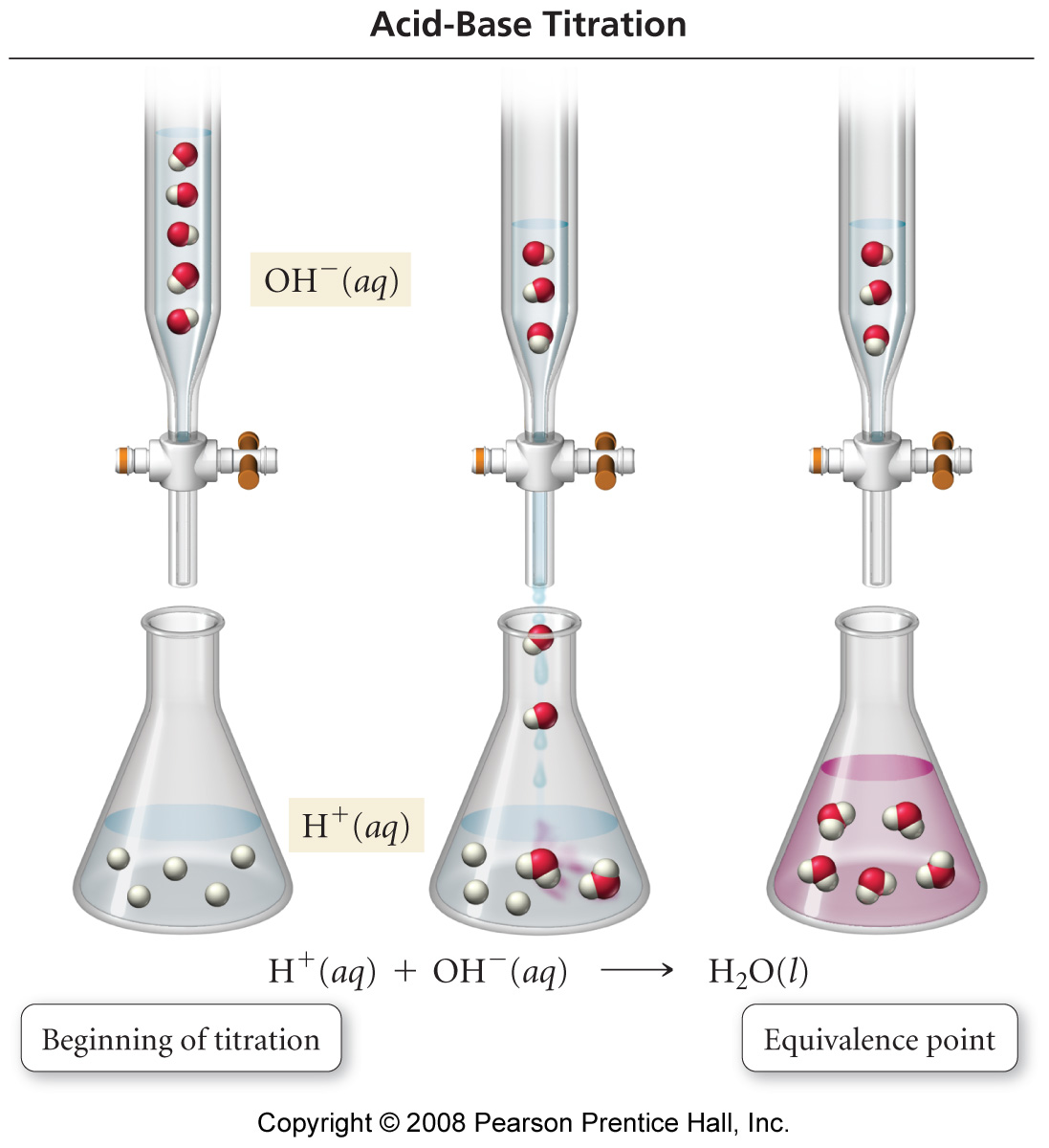 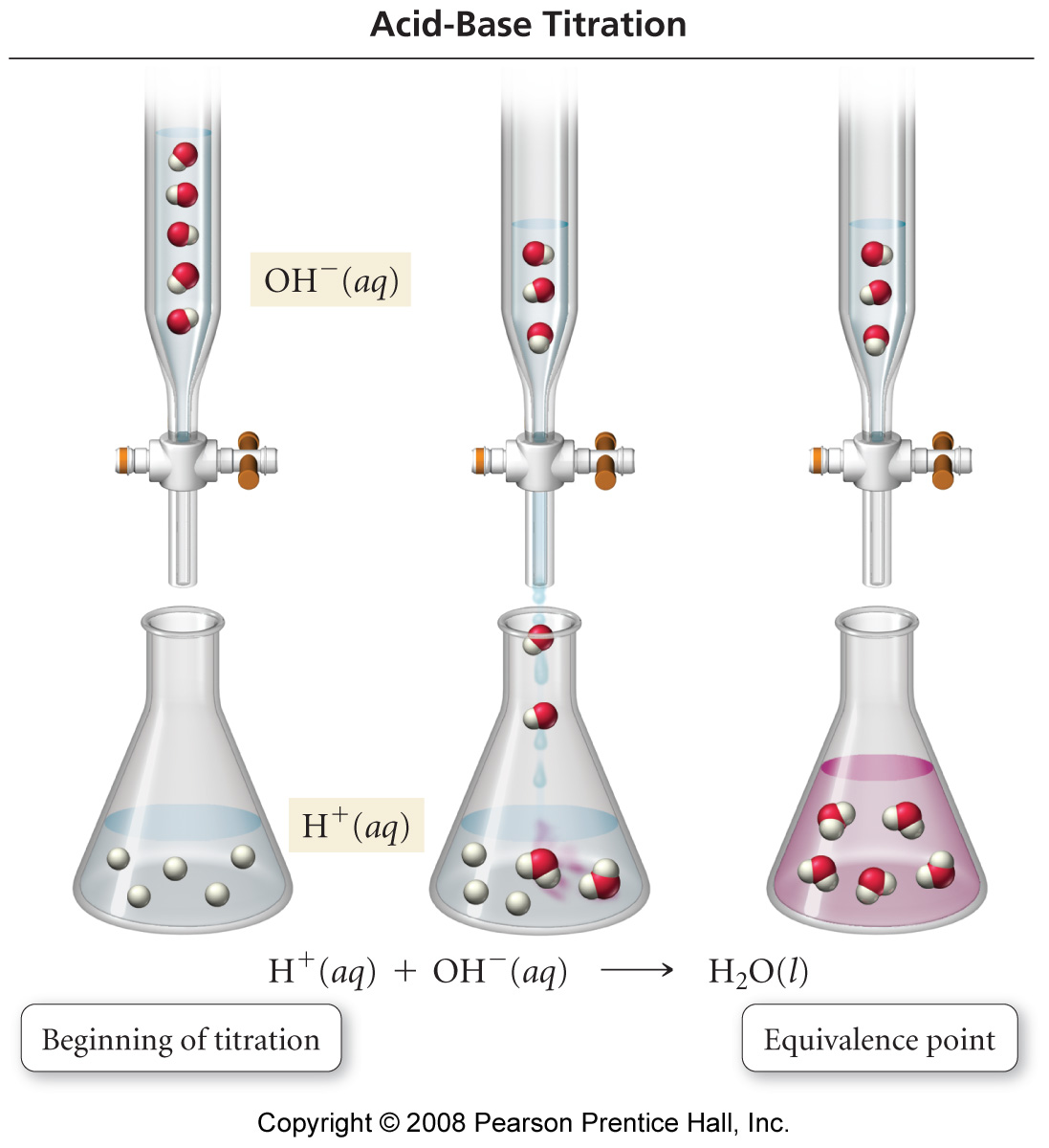 natronloog
OH-
Titratie van zoutzuur met natronloog
zoutzuur
H+ ofwel H3O+
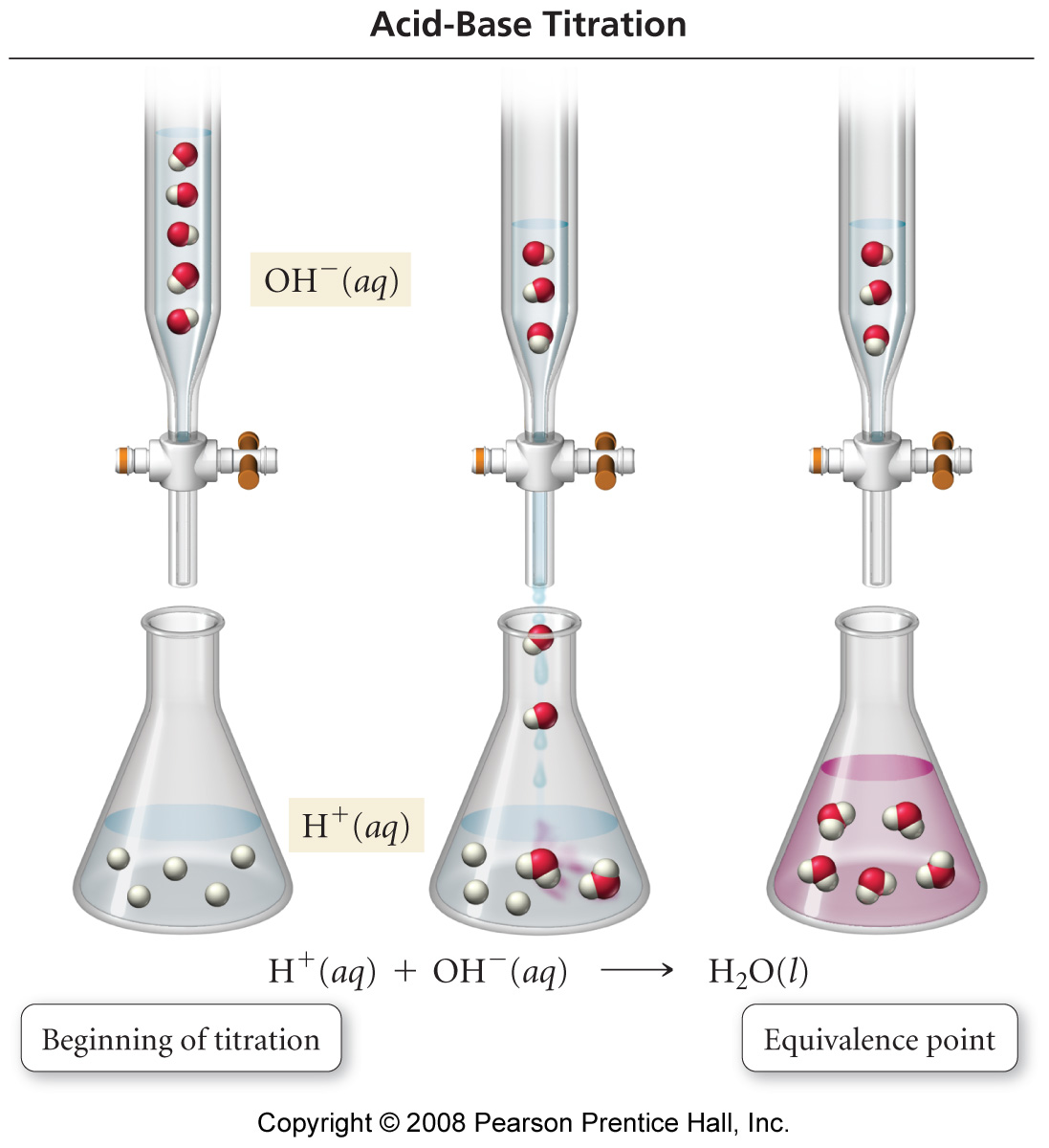 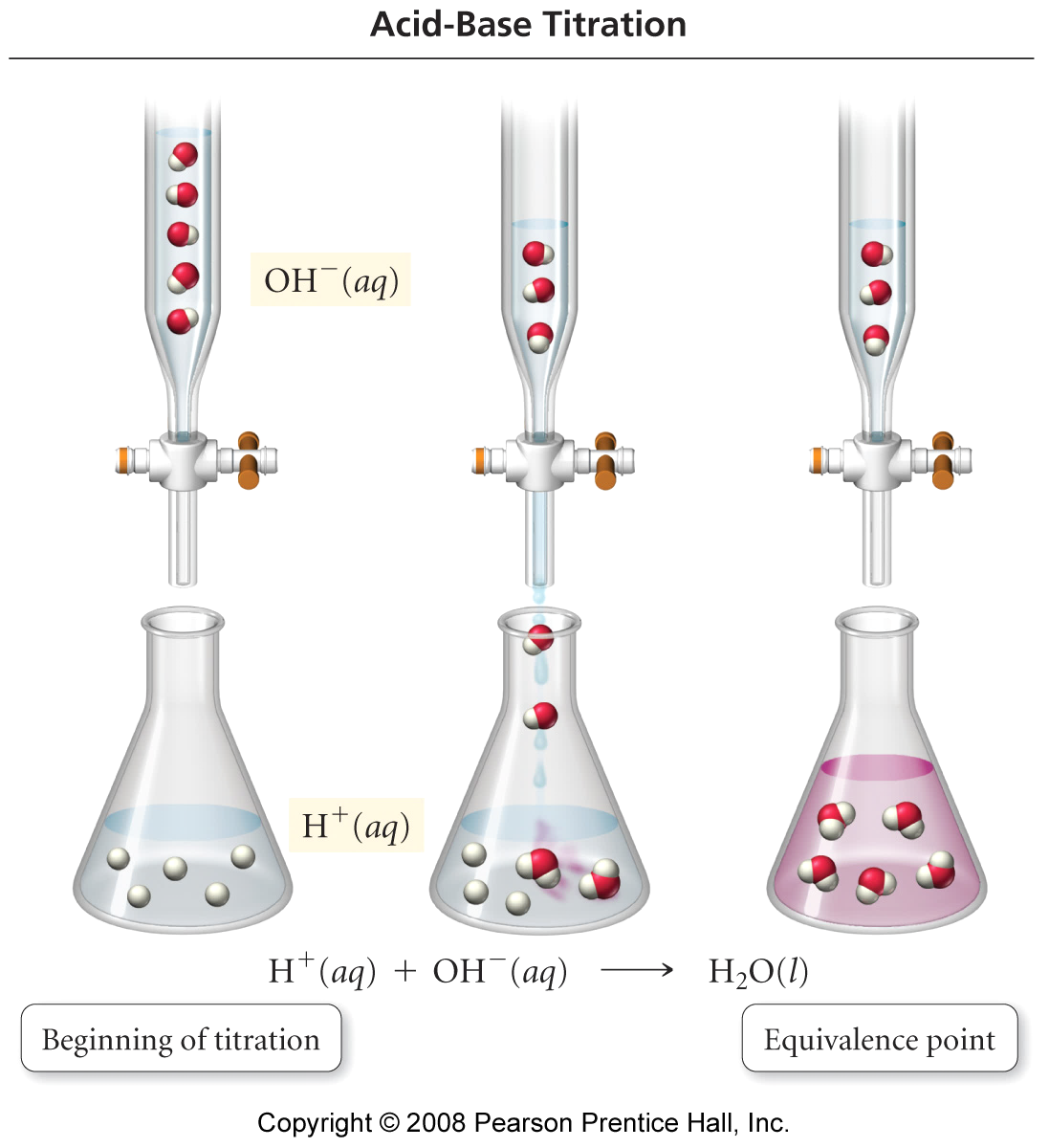 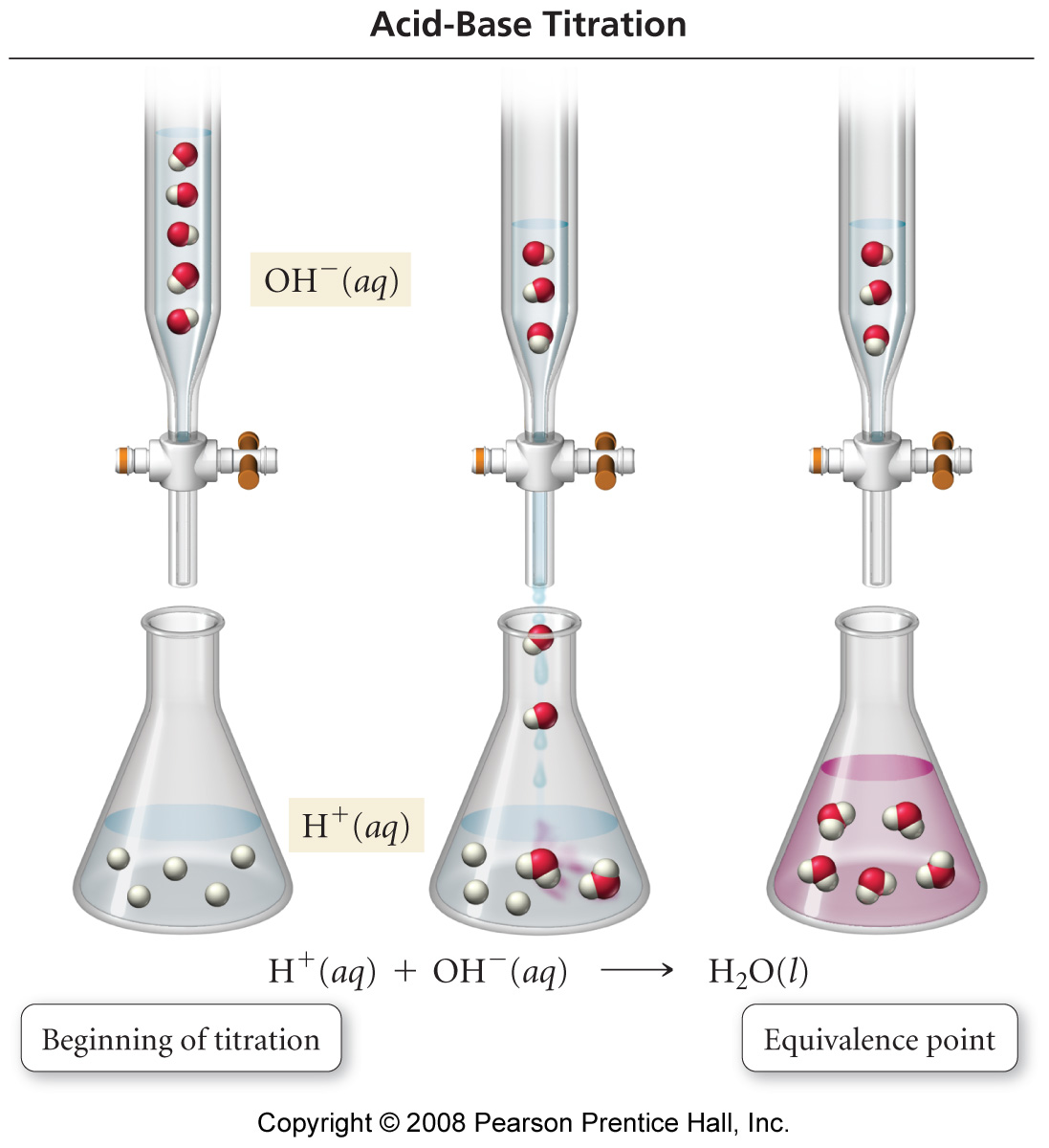 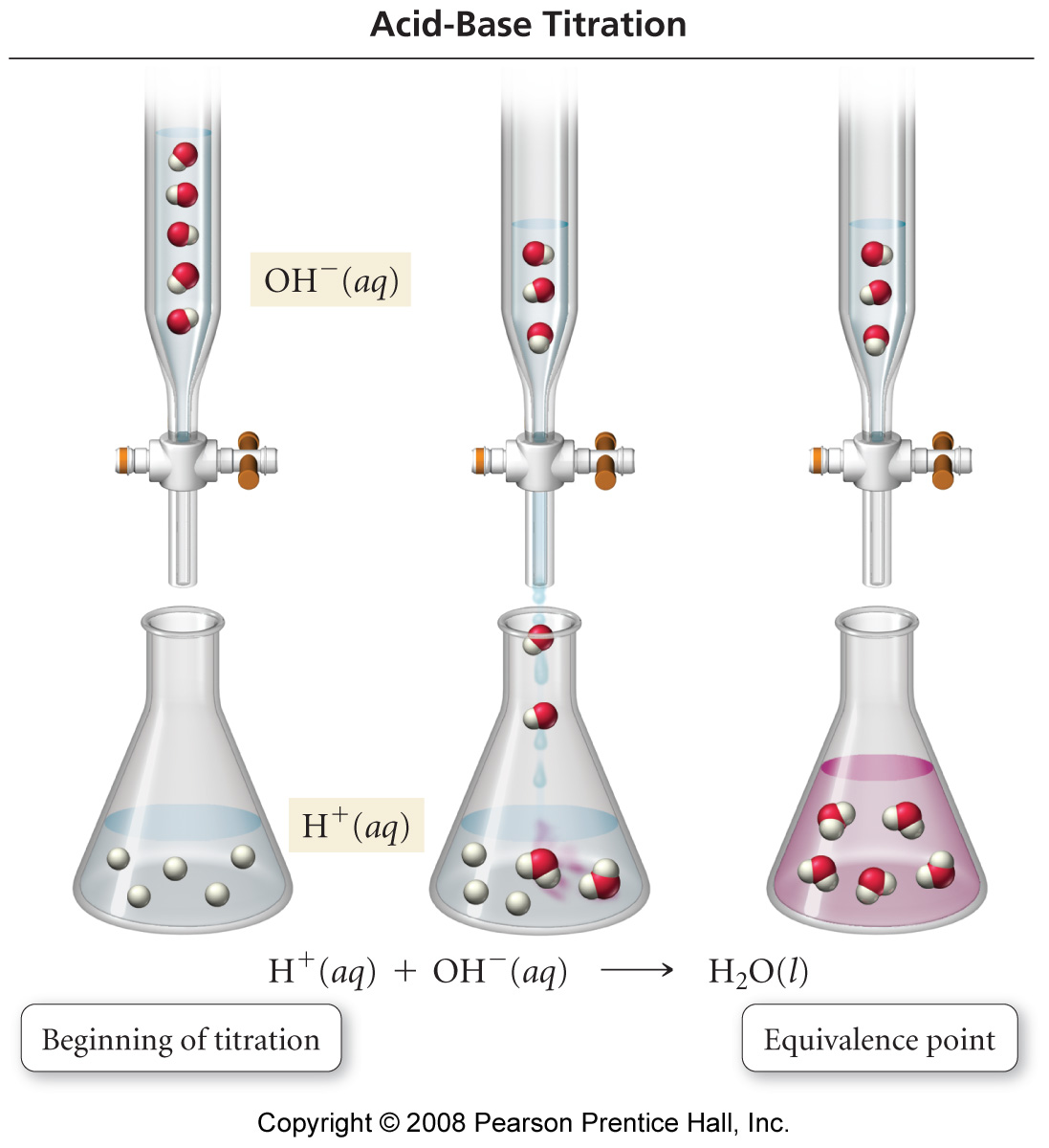 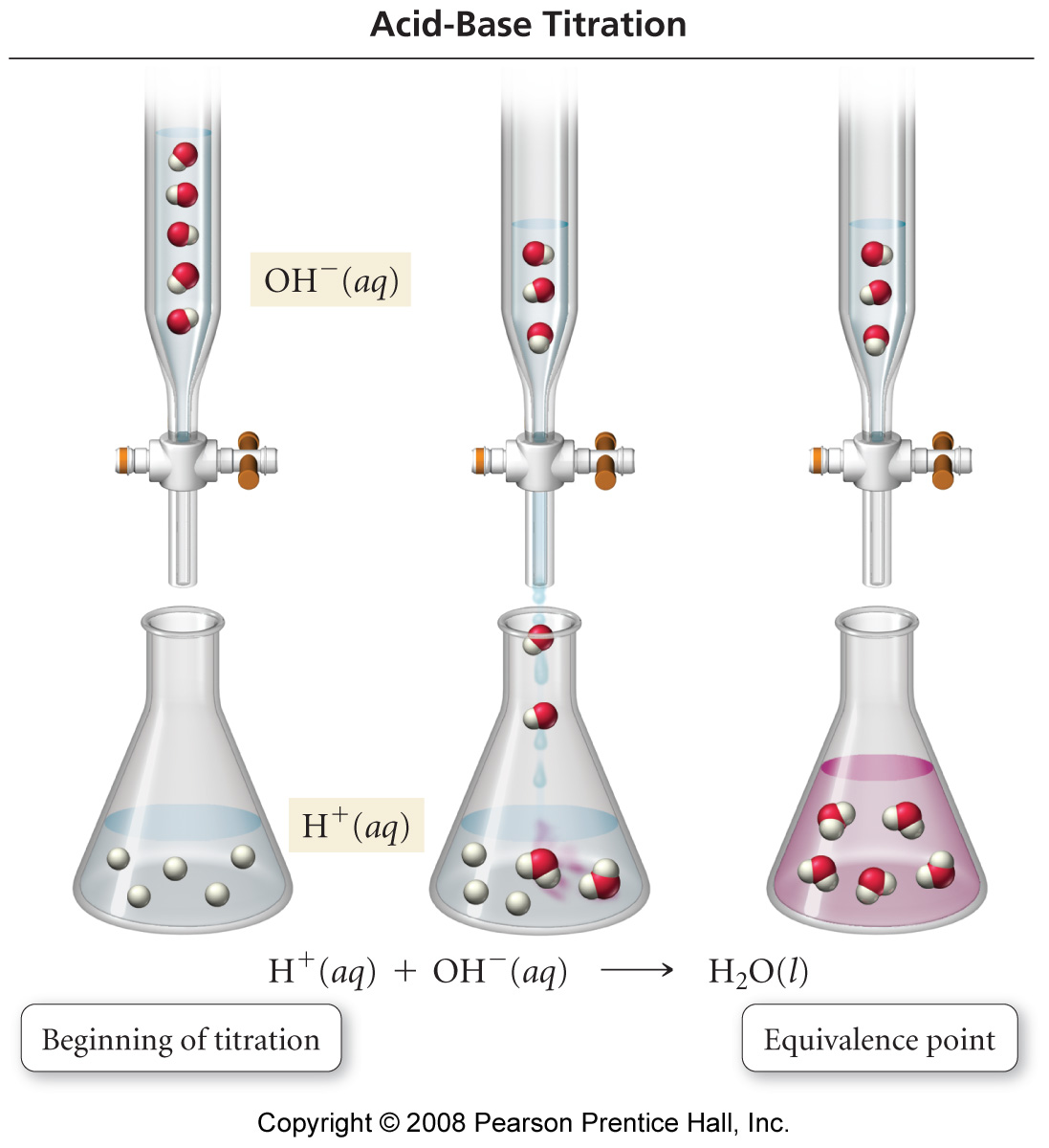 OH-
H+ ofwel H3O+
H+ + OH- →  H2O
        reactie
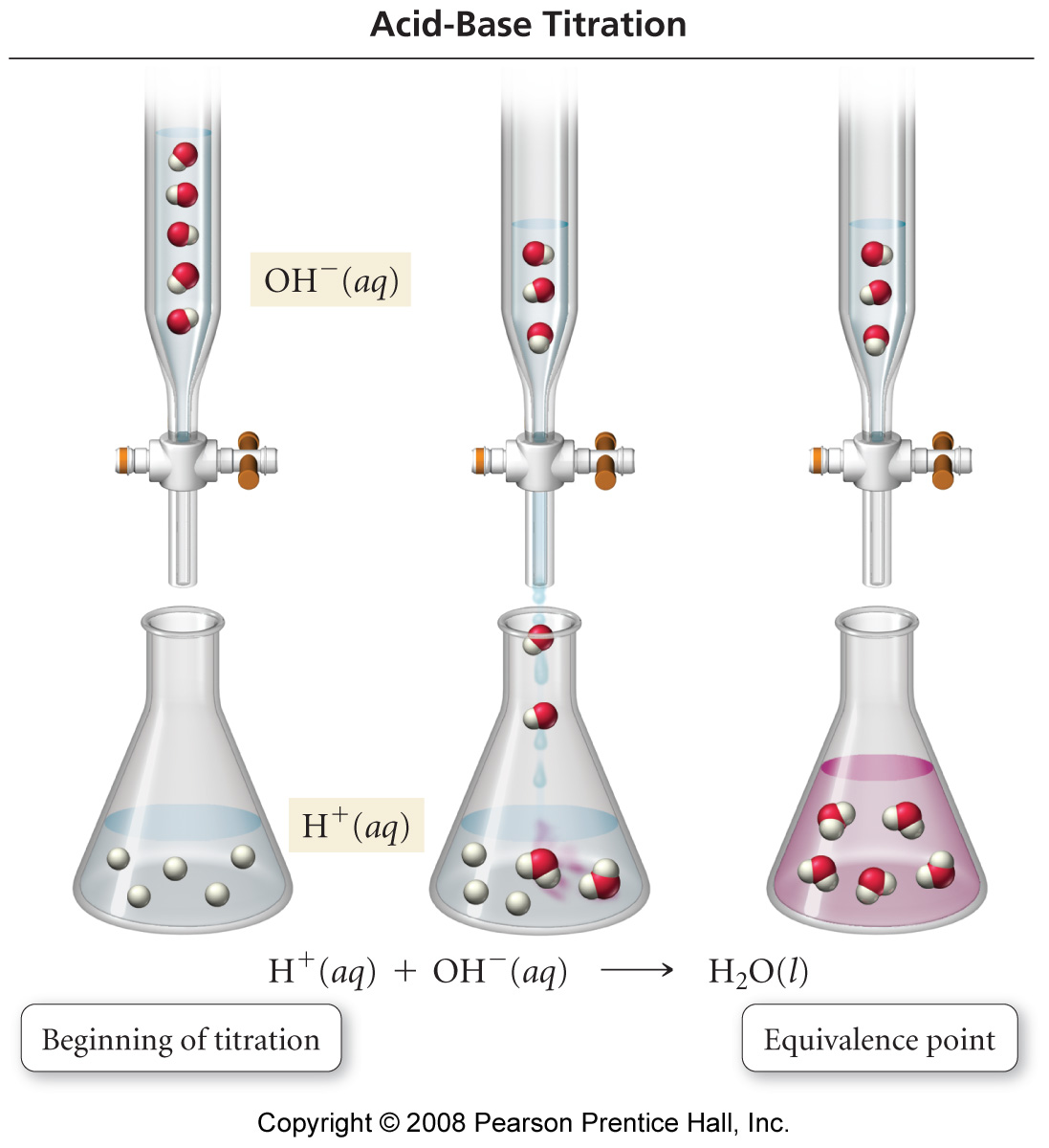 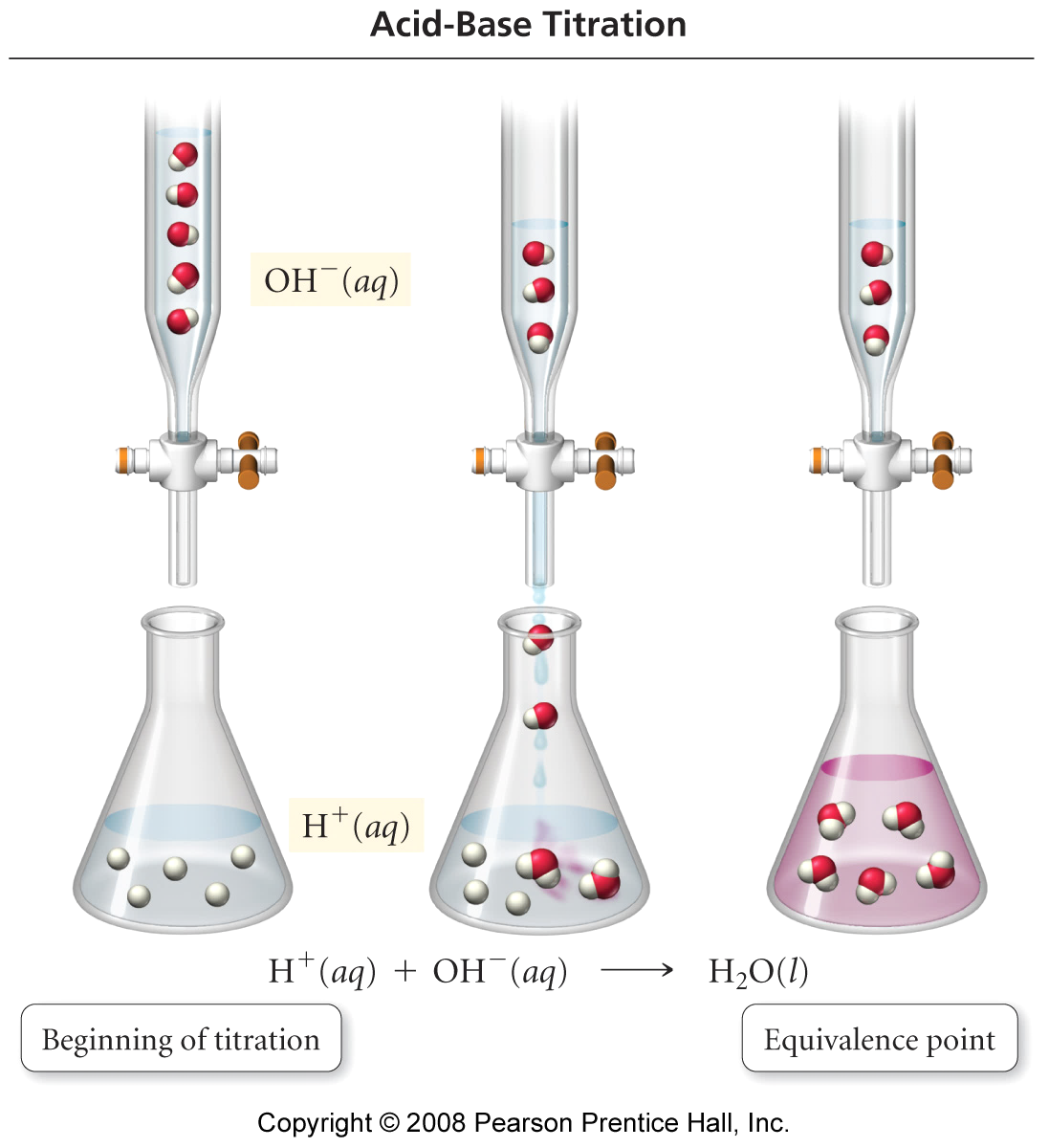 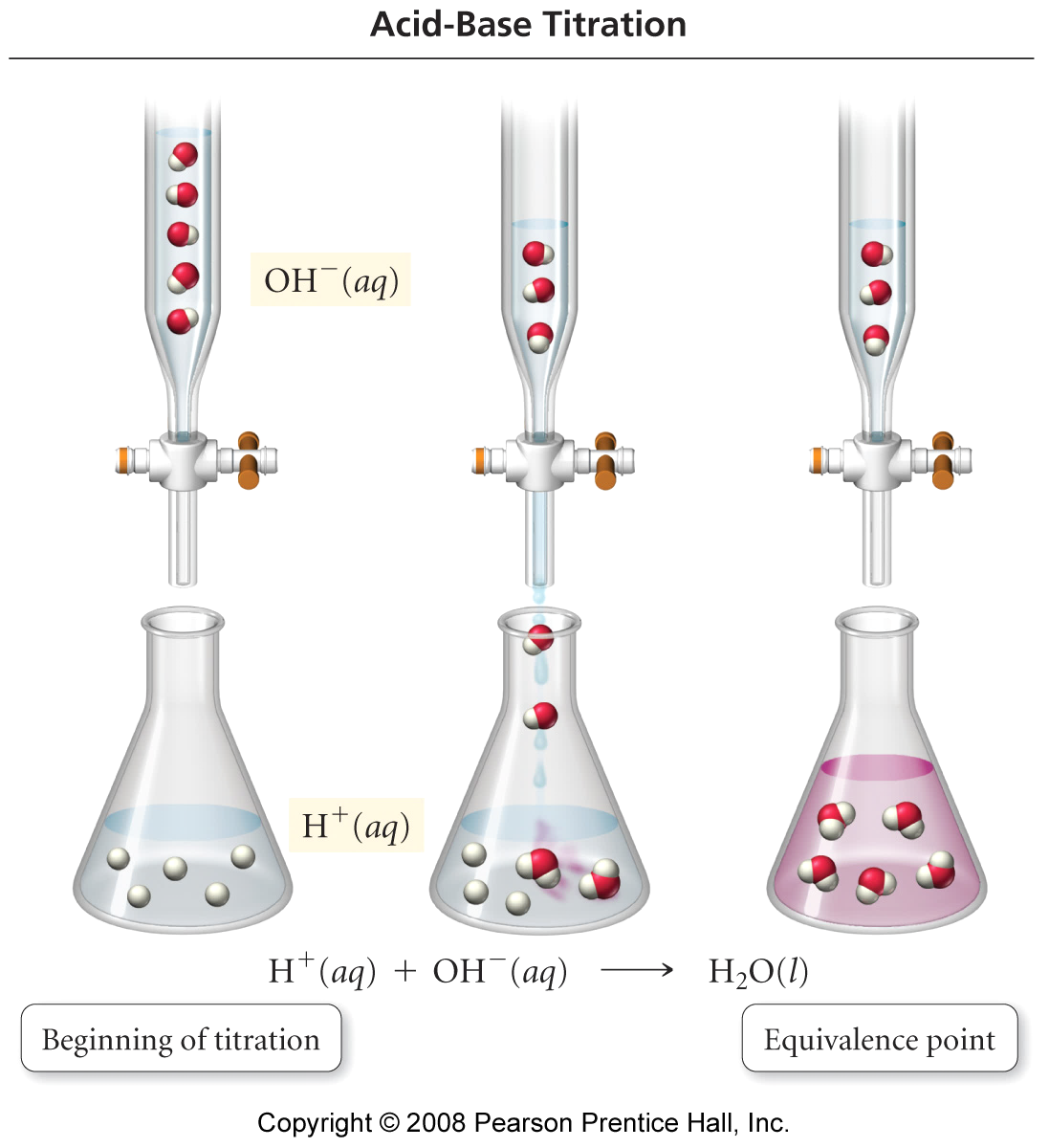 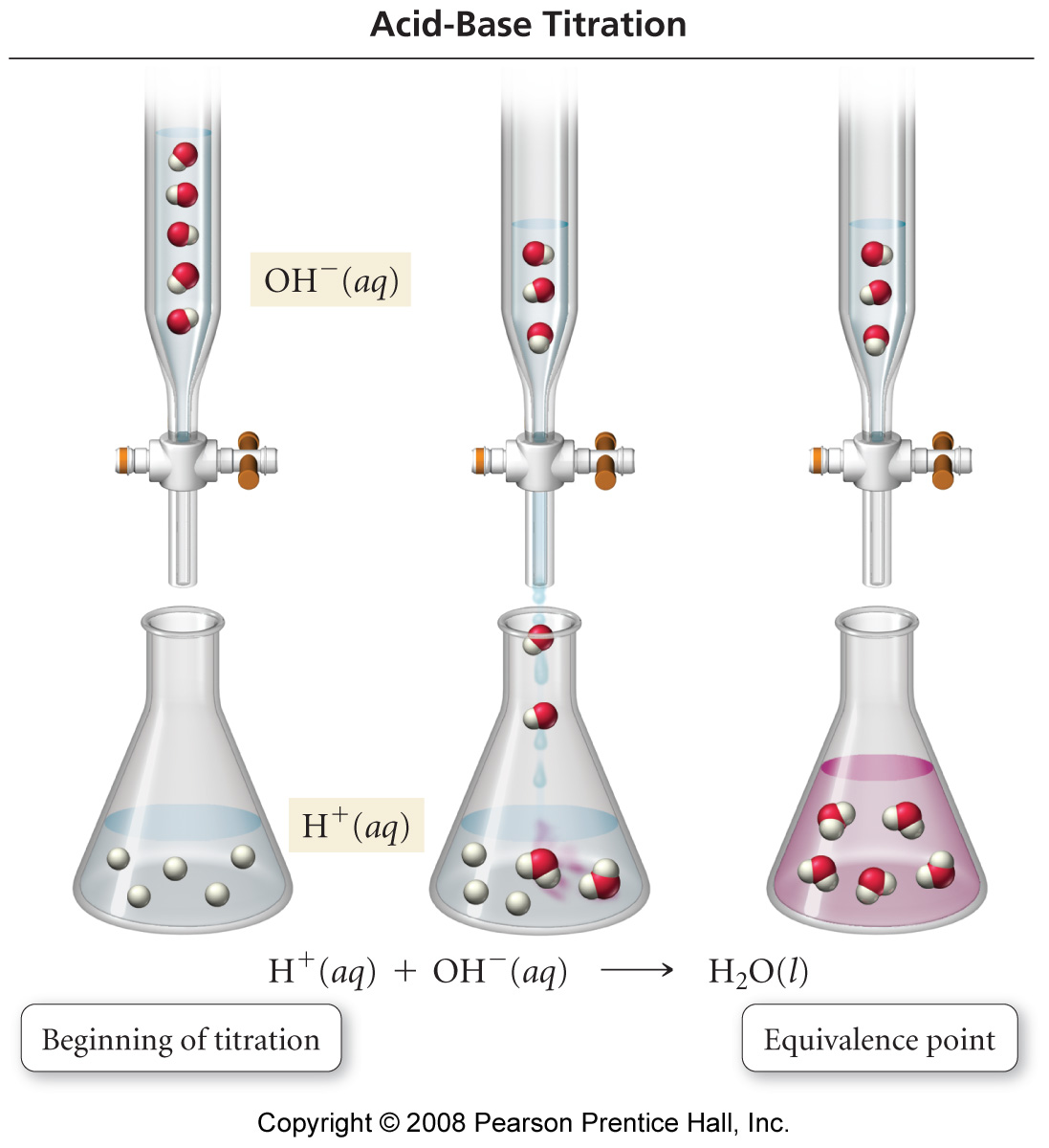 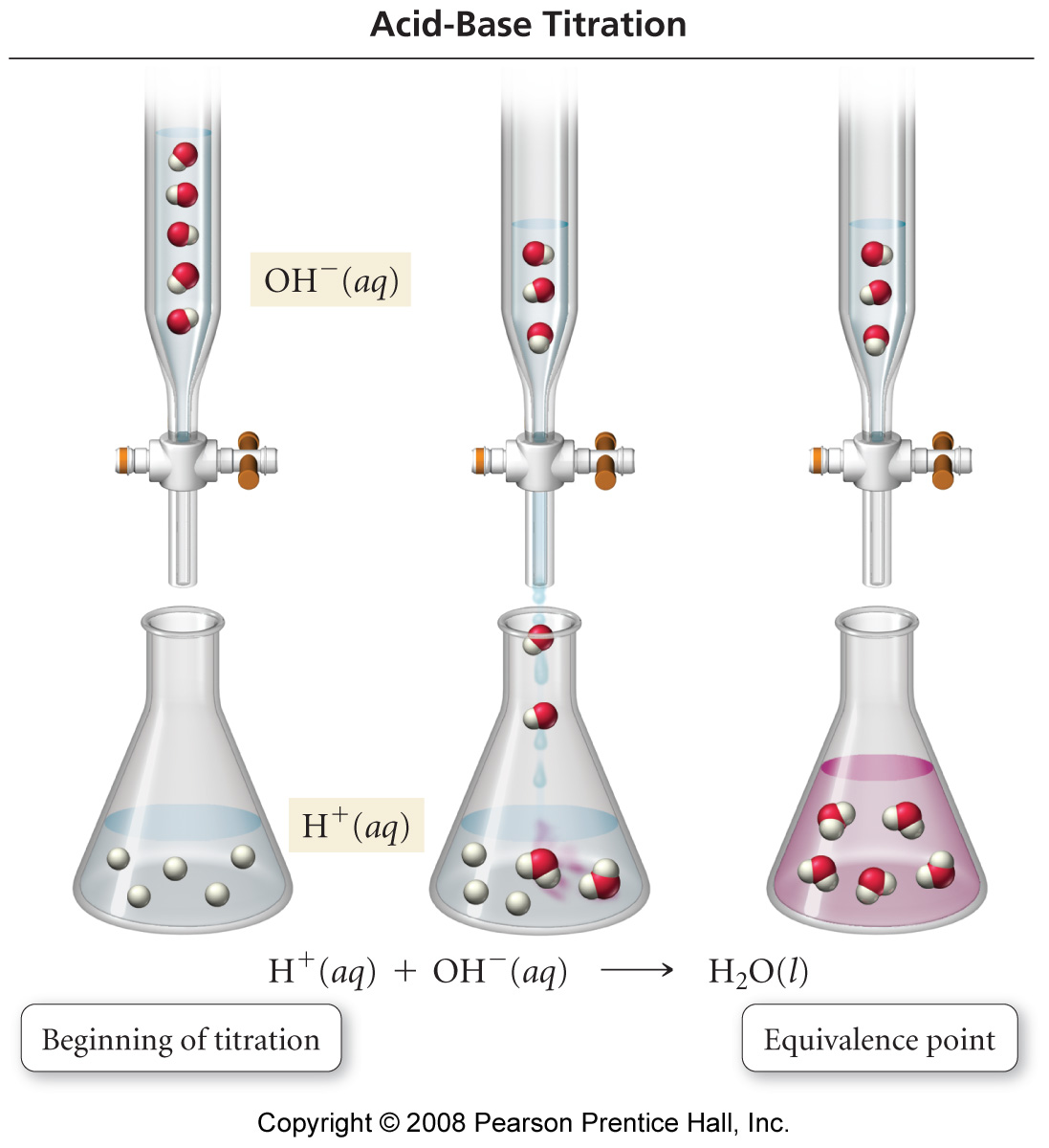 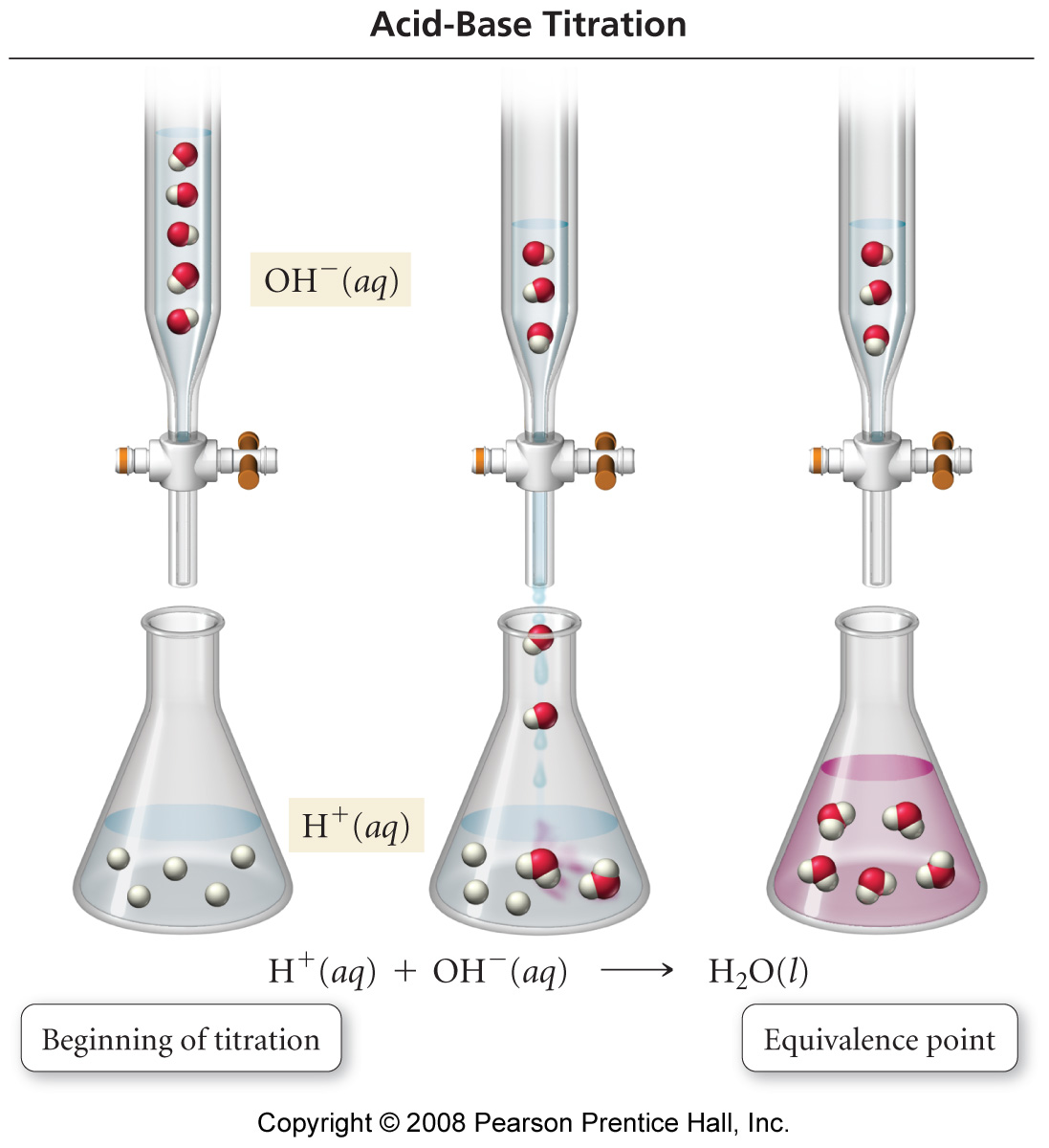 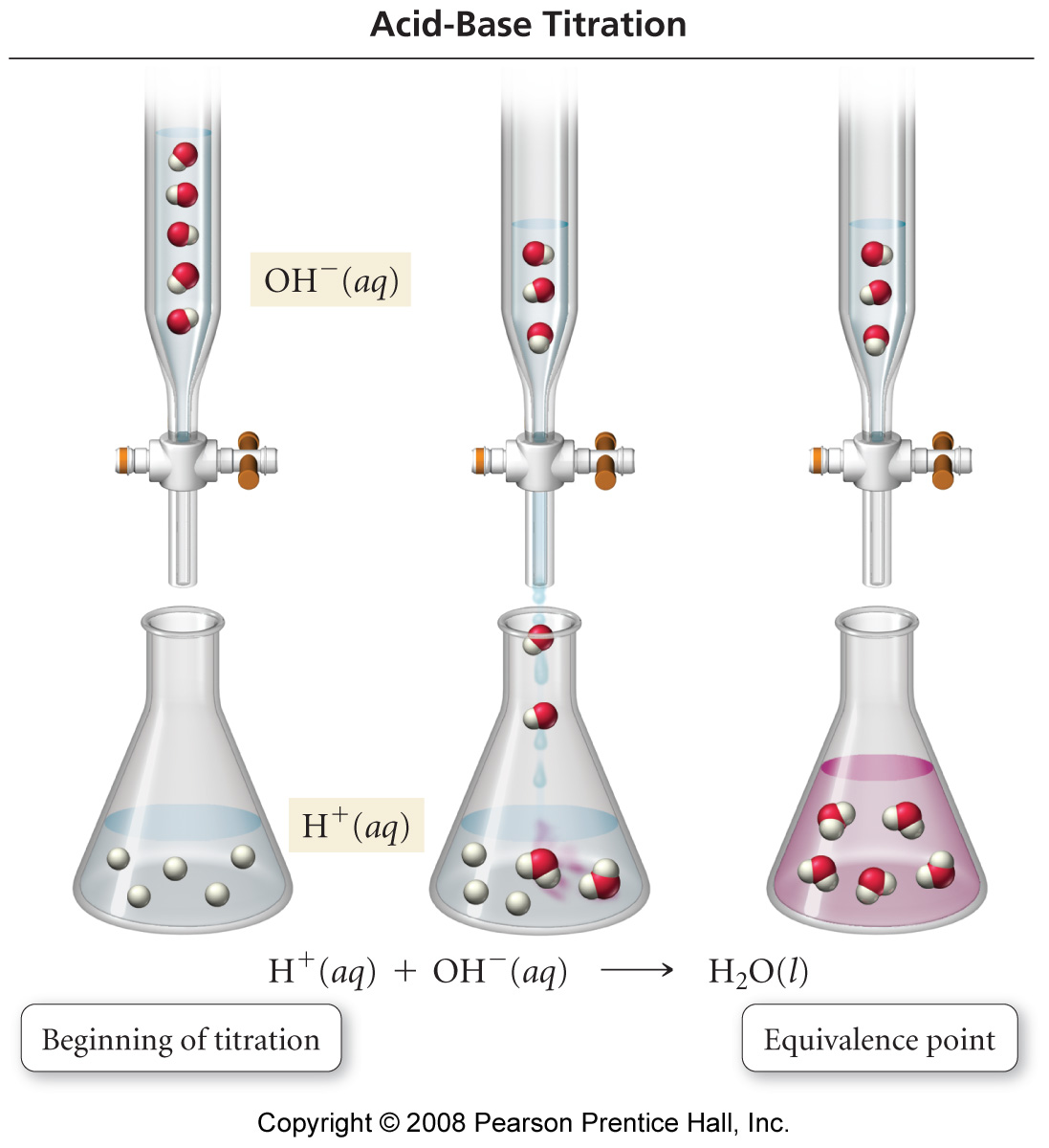 OH-
H+ ofwel H3O+
H+ + OH- →  H2O
H+ : OH- = 1 : 1
  kleuromslag
Titratie van zoutzuur met natronloog
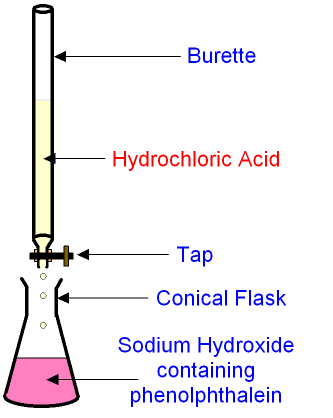 HCl-oplossing  (de kleur klopt niet)
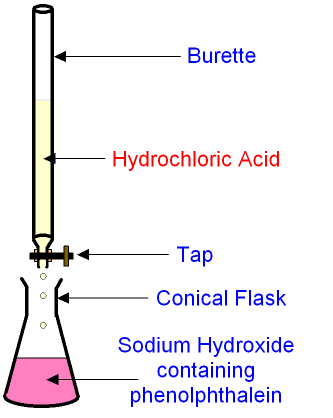 HCl-oplossing
      ? molariteit
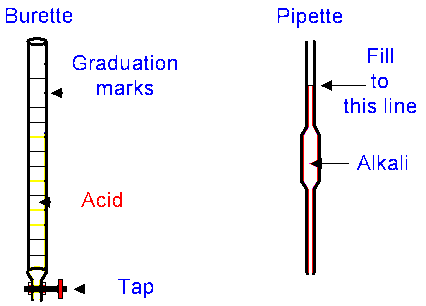 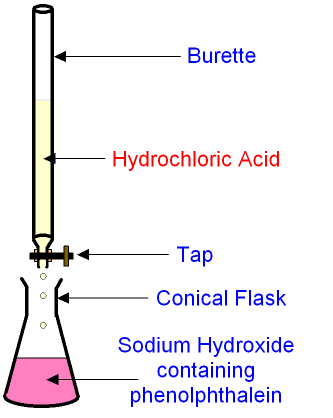 HCl-oplossing
      ? molariteit
Pipet 15,00 mL
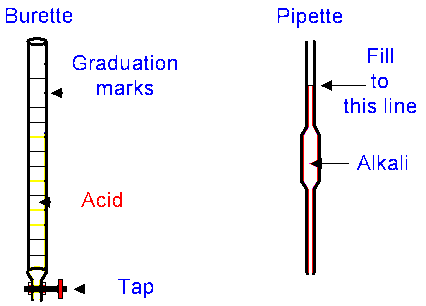 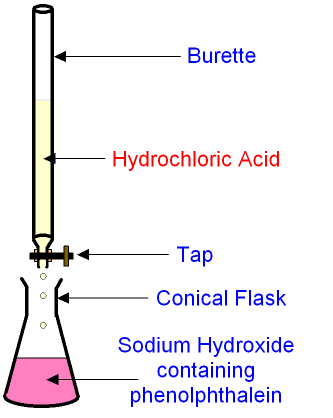 HCl-oplossing
      ? molariteit
Pipet 15,00 mL
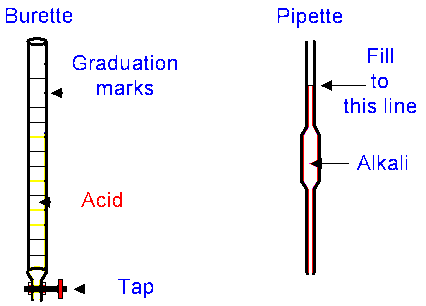 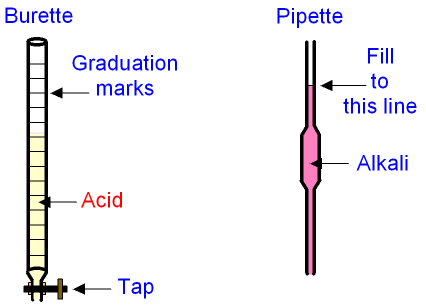 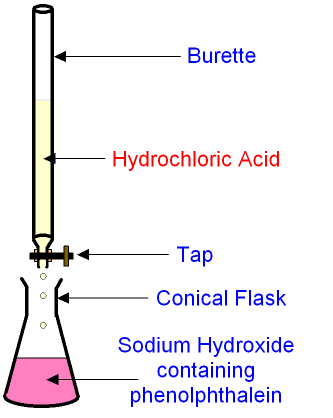 HCl-oplossing
      ? molariteit
Pipet 15,00 mL
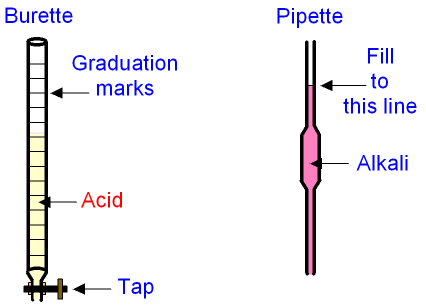 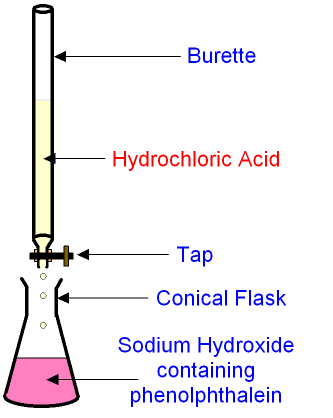 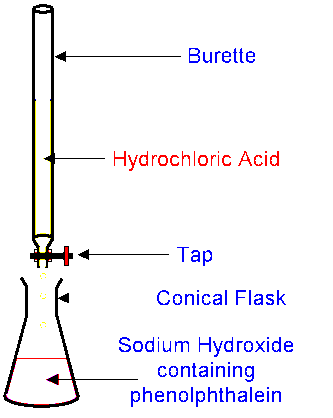 HCl-oplossing
      ? molariteit
Pipet 15,00 mL
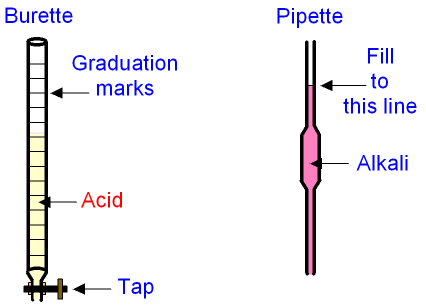 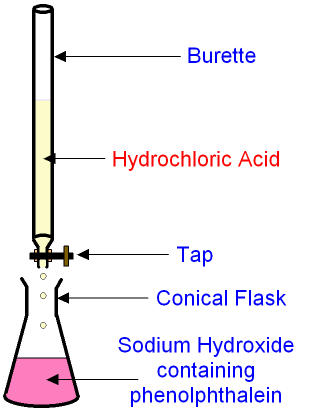 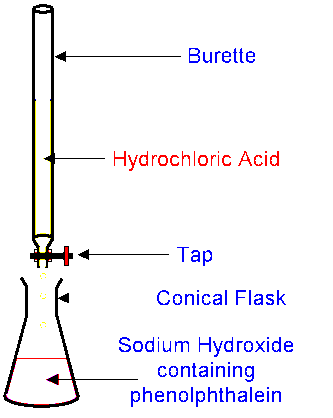 HCl-oplossing
      ? molariteit
Pipet 15,00 mL
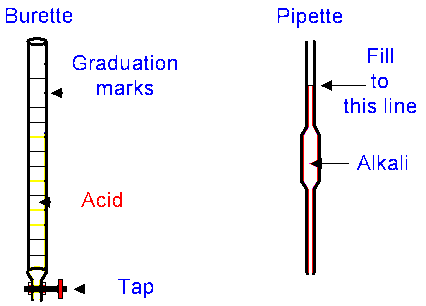 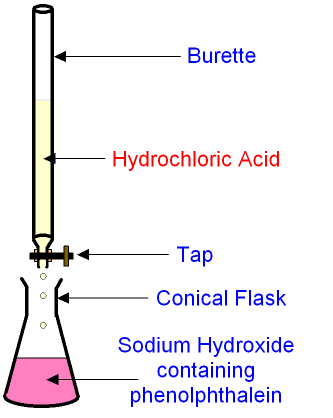 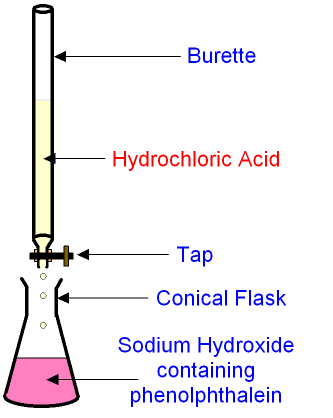 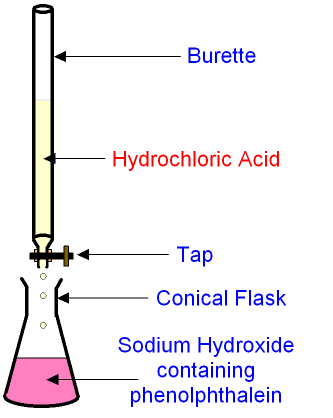 HCl-oplossing
      ? molariteit
Pipet 15,00 mL
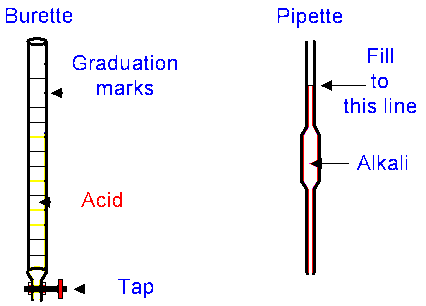 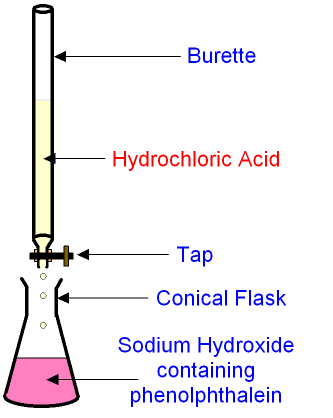 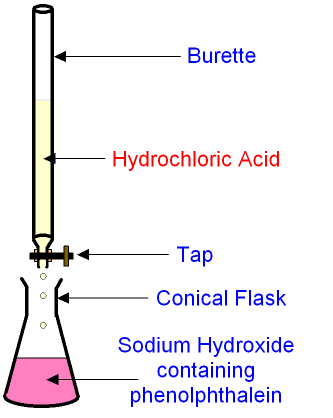 HCl-oplossing
      ? molariteit
15,00 mL
          HCl-oplossing
Pipet 15,00 mL
Buret
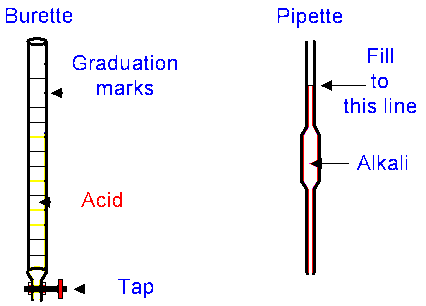 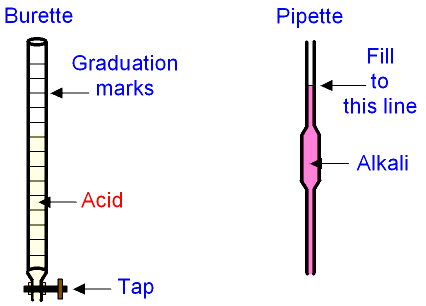 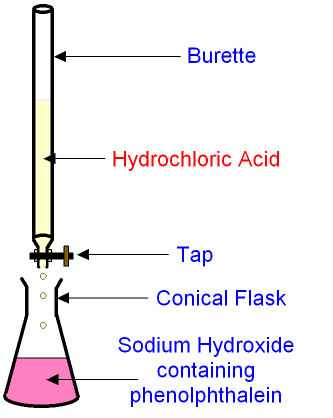 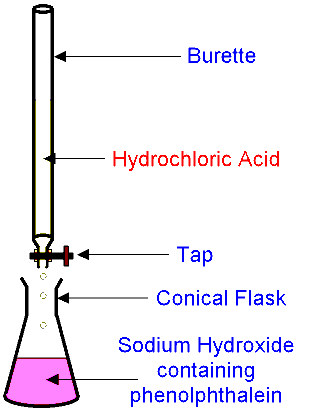 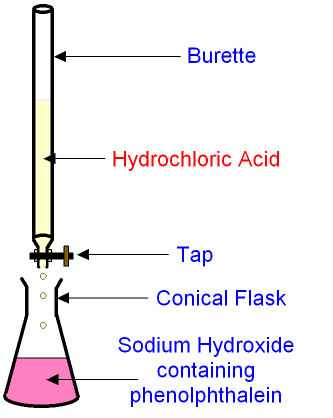 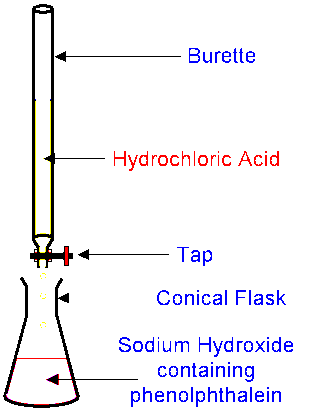 HCl-oplossing
      ? molariteit
15,00 mL 
          HCl-oplossing
Pipet 15,00 mL
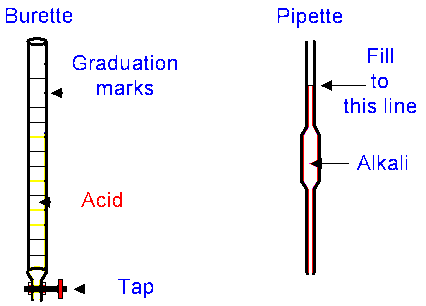 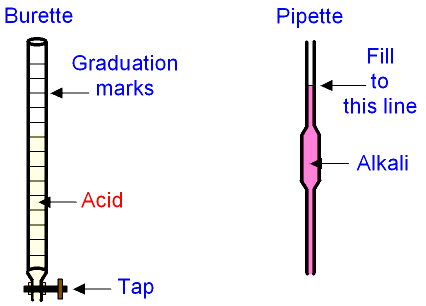 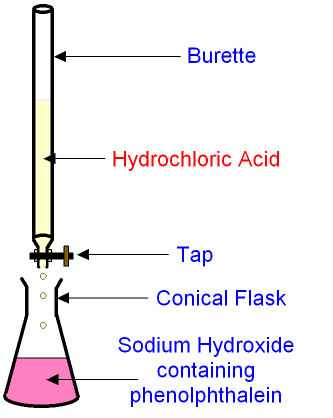 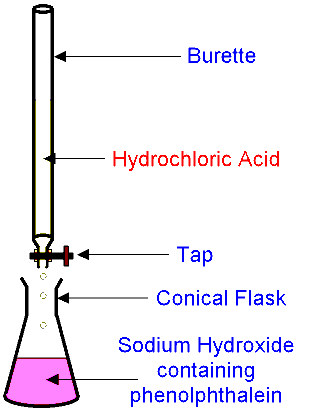 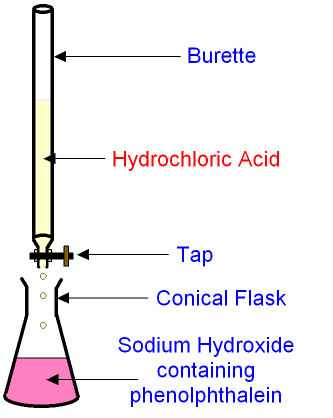 0,1062 M
natronloog
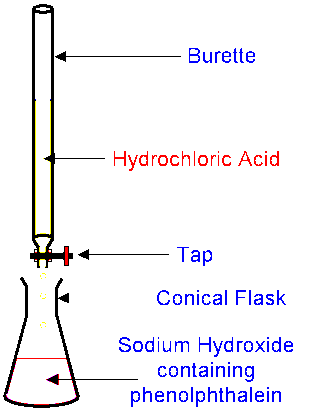 HCl-oplossing
      ? molariteit
15,00 mL 
          HCl-oplossing
Pipet 15,00 mL
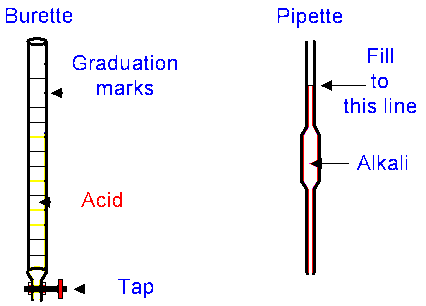 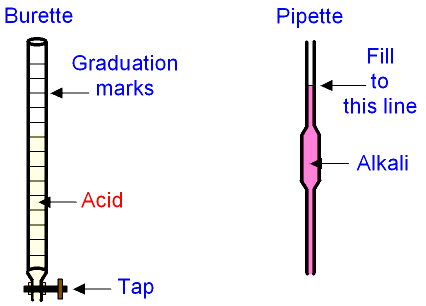 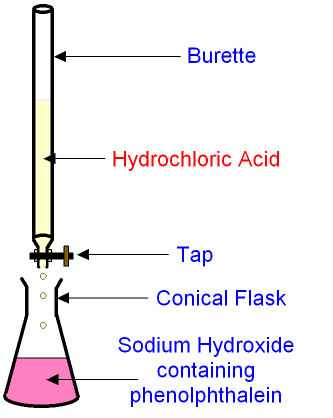 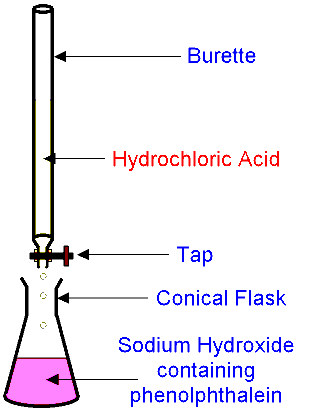 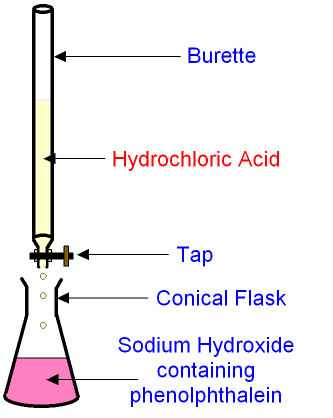 0,1062 M
natronloog
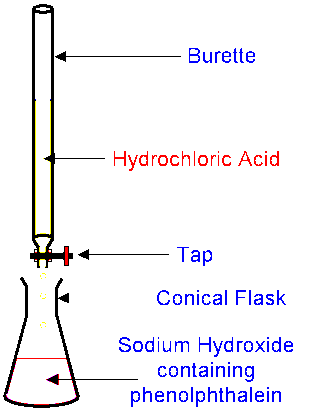 HCl-oplossing
      ? molariteit
15,00 mL 
          HCl-oplossing
Pipet 15,00 mL
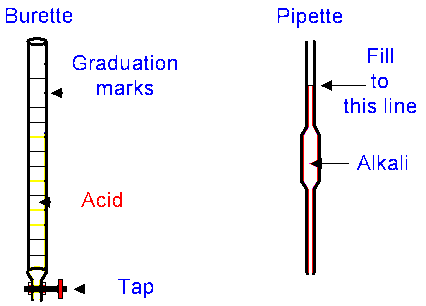 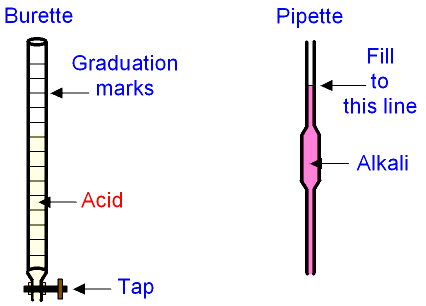 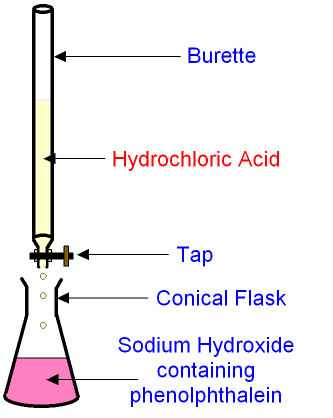 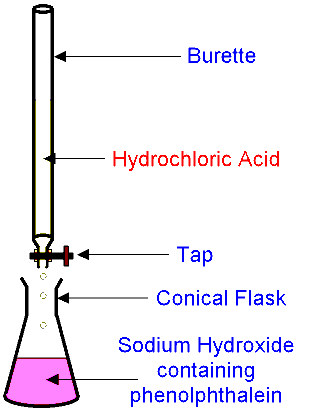 0,1062 M
natronloog
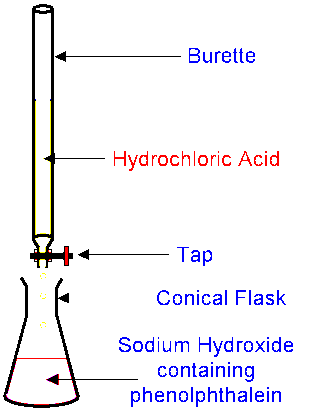 kleuromslag
HCl-oplossing
      ? molariteit
15,00 mL 
          HCl-oplossing
Pipet 15,00 mL
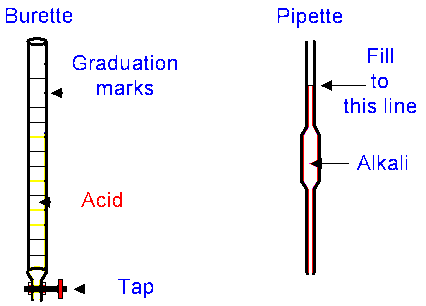 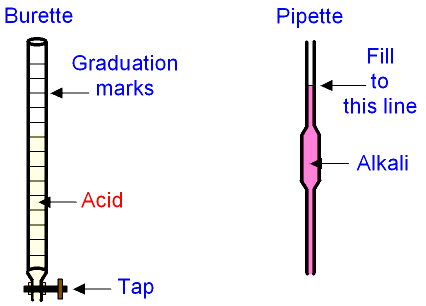 15,42 mL
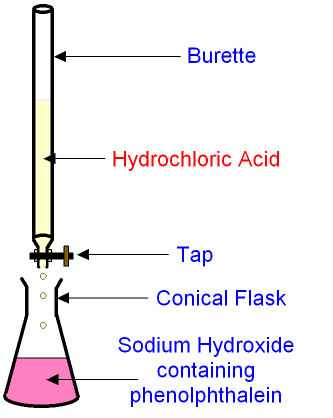 0,1062 M
natronloog
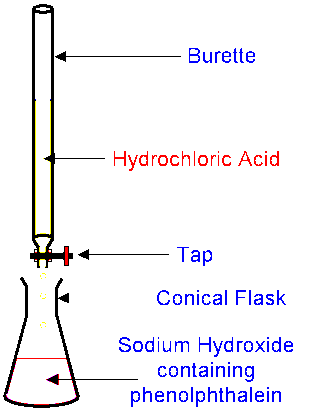 HCl-oplossing
      ? molariteit
15,00 mL 
          HCl-oplossing
Pipet 15,00 mL
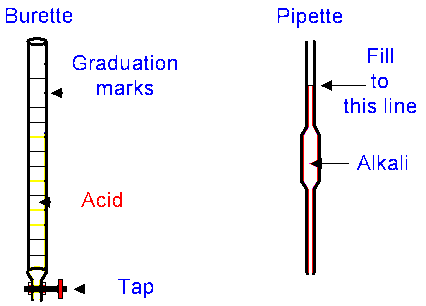 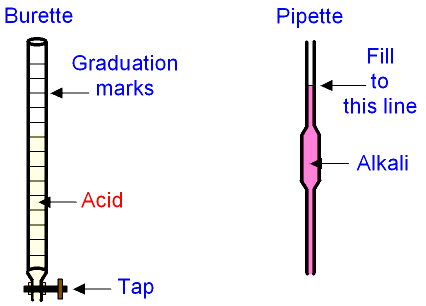 15,42 mL
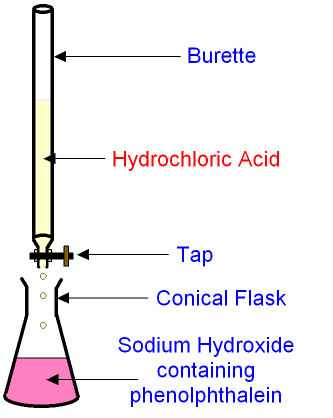 0,1062 M
natronloog
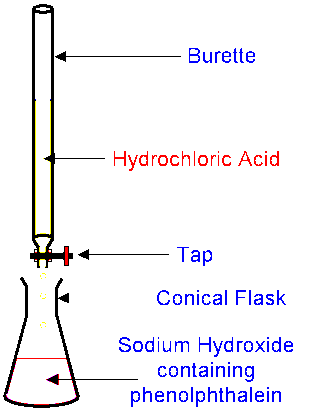 HCl-oplossing
      ? molariteit
15,00 mL 
          HCl-oplossing
Pipet 15,00 mL
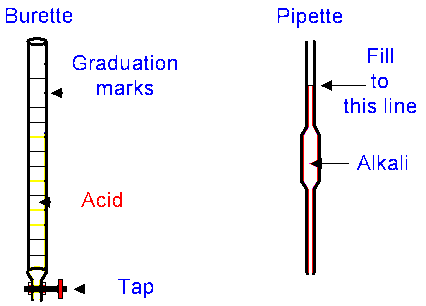 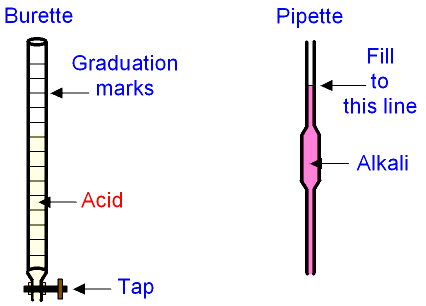 15,42 mL
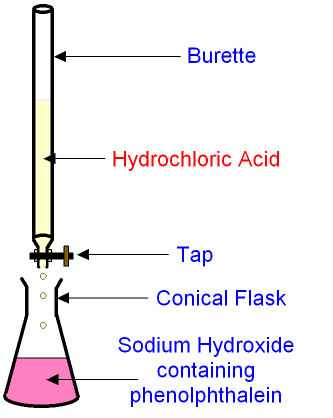 0,1062 M
natronloog
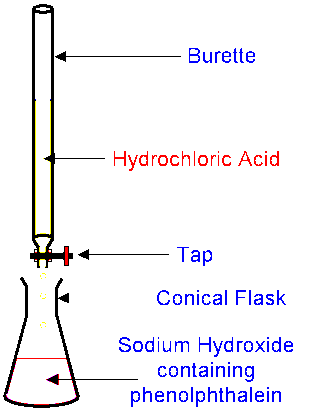 HCl-oplossing
      ? molariteit
15,00 mL 
          HCl-oplossing
Pipet 15,00 mL
?  =  1.6376  x 10–3  mol  OH–  toegevoegd
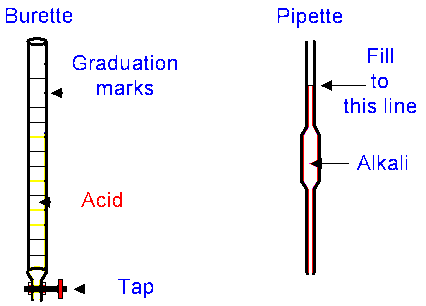 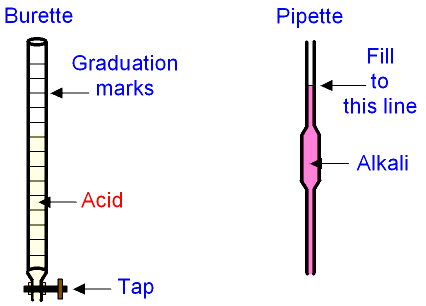 15,42 mL
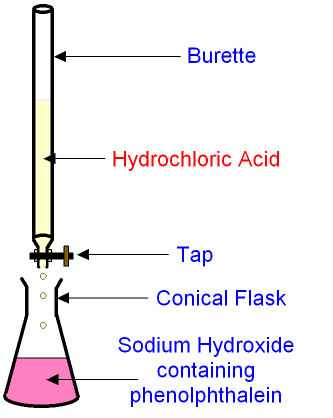 0,1062 M
natronloog
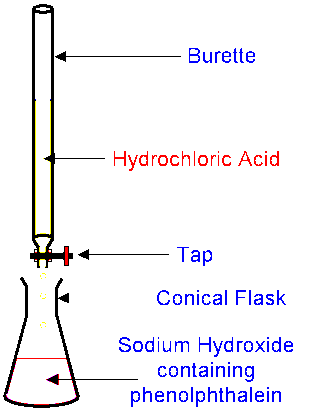 HCl-oplossing
      ? molariteit
15,00 mL 
          HCl-oplossing
Pipet 15,00 mL
?  =  1.6376  x 10–3  mol  OH–  toegevoegd
  
                                 aan 15,00 mL  zoutzuur
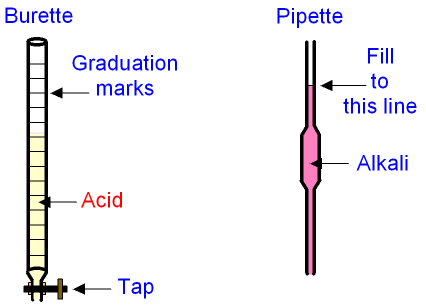 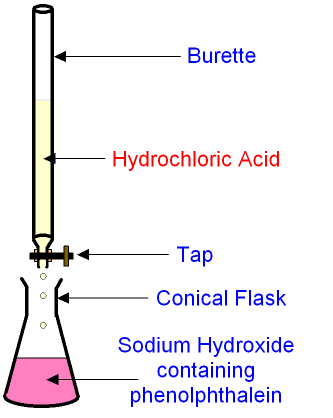 HCl-oplossing
      ? molariteit
Pipet 15,00 mL
?  =  1.6376  x 10–3  mol  OH–  toegevoegd
  
                                 aan 15,00 mL  zoutzuur
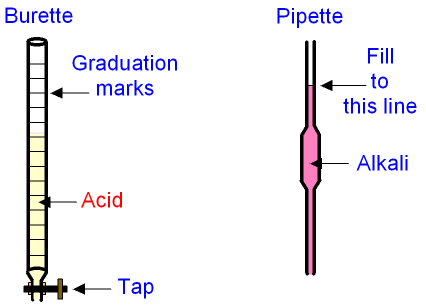 H3O+   :   OH-   =   1 mol  :   1 mol
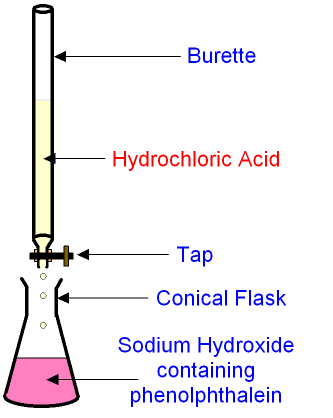 HCl-oplossing
      ? molariteit
Pipet 15,00 mL
?  =  1.6376  x 10–3  mol  OH–  toegevoegd
  
                                 aan 15,00 mL  zoutzuur.
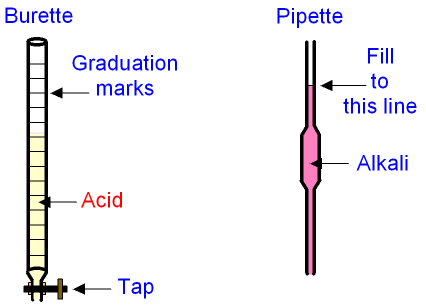 H3O+   :   OH-   =   1 mol  :   1 mol
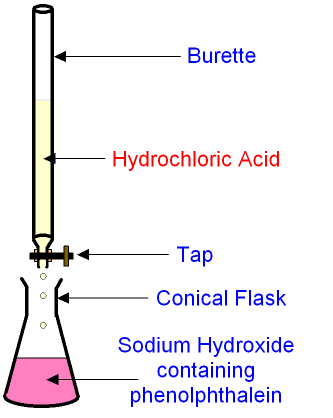 HCl-oplossing
      ? molariteit
?  =  1.6376  x 10–3  mol  OH–  toegevoegd
  
                                 aan 15,00 mL  zoutzuur.
H3O+   :   OH-   =   1 mol  :   1 mol
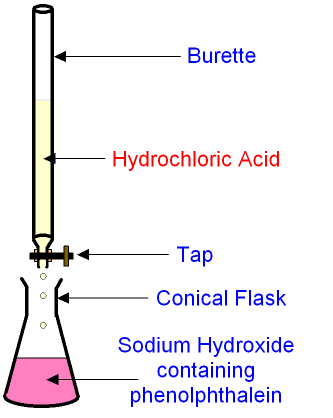 HCl-oplossing
      ? molariteit
?  =  1.6376  x 10–3  mol  OH–  toegevoegd
  
                                 aan 15,00 mL  zoutzuur. 







                    ?  =  0,1091 mol H3O+  per liter
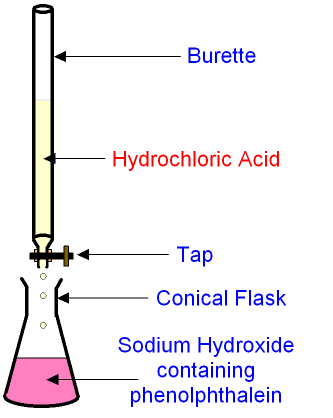 HCl-oplossing
      ? molariteit
?  =  1.6376  x 10–3  mol  OH–  toegevoegd
  
                                 aan 15,00 mL  zoutzuur. 







                    ?  =  0,1091 mol H3O+  per liter.

                            H3O+   :   HCl  =  1  :  1
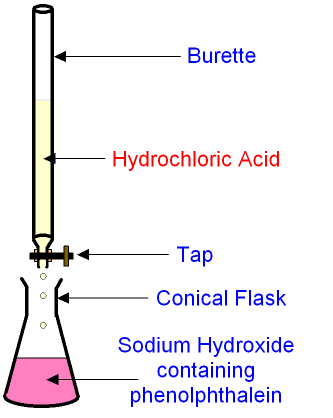 HCl-oplossing
      ? molariteit
?  =  1.6376  x 10–3  mol  OH–  toegevoegd
  
                                 aan 15,00 mL  zoutzuur. 







                    ?  =  0,1091 mol H3O+  per liter.

                            H3O+   :   HCl  =  1  :  1

                   Molariteit zoutzuur is 0,1091 M
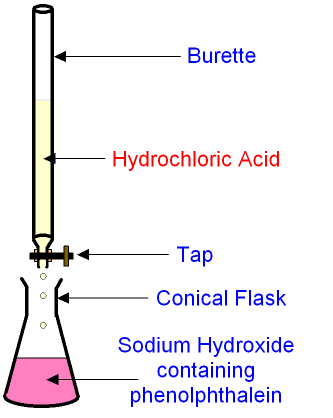 HCl-oplossing
      ? molariteit
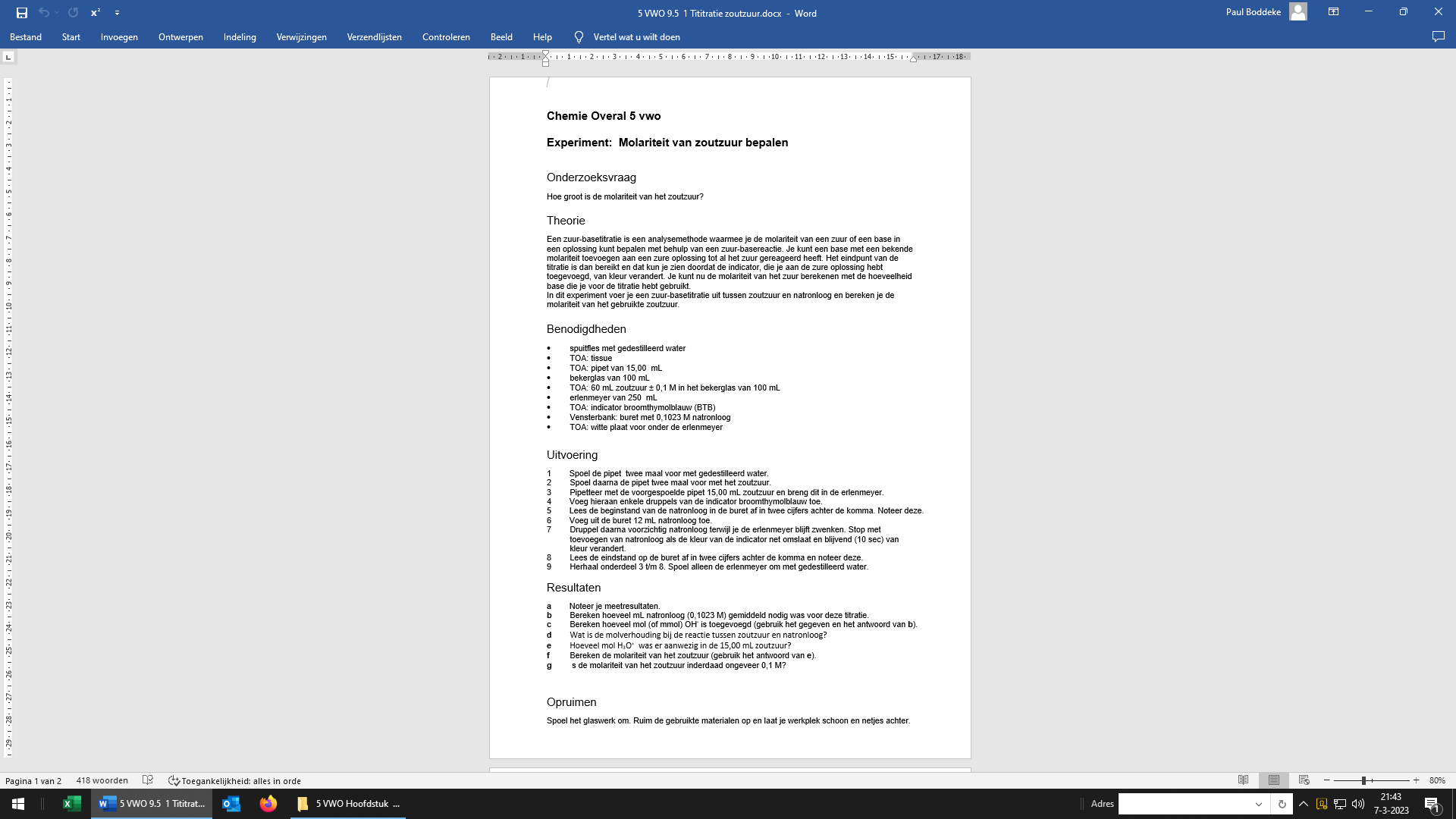 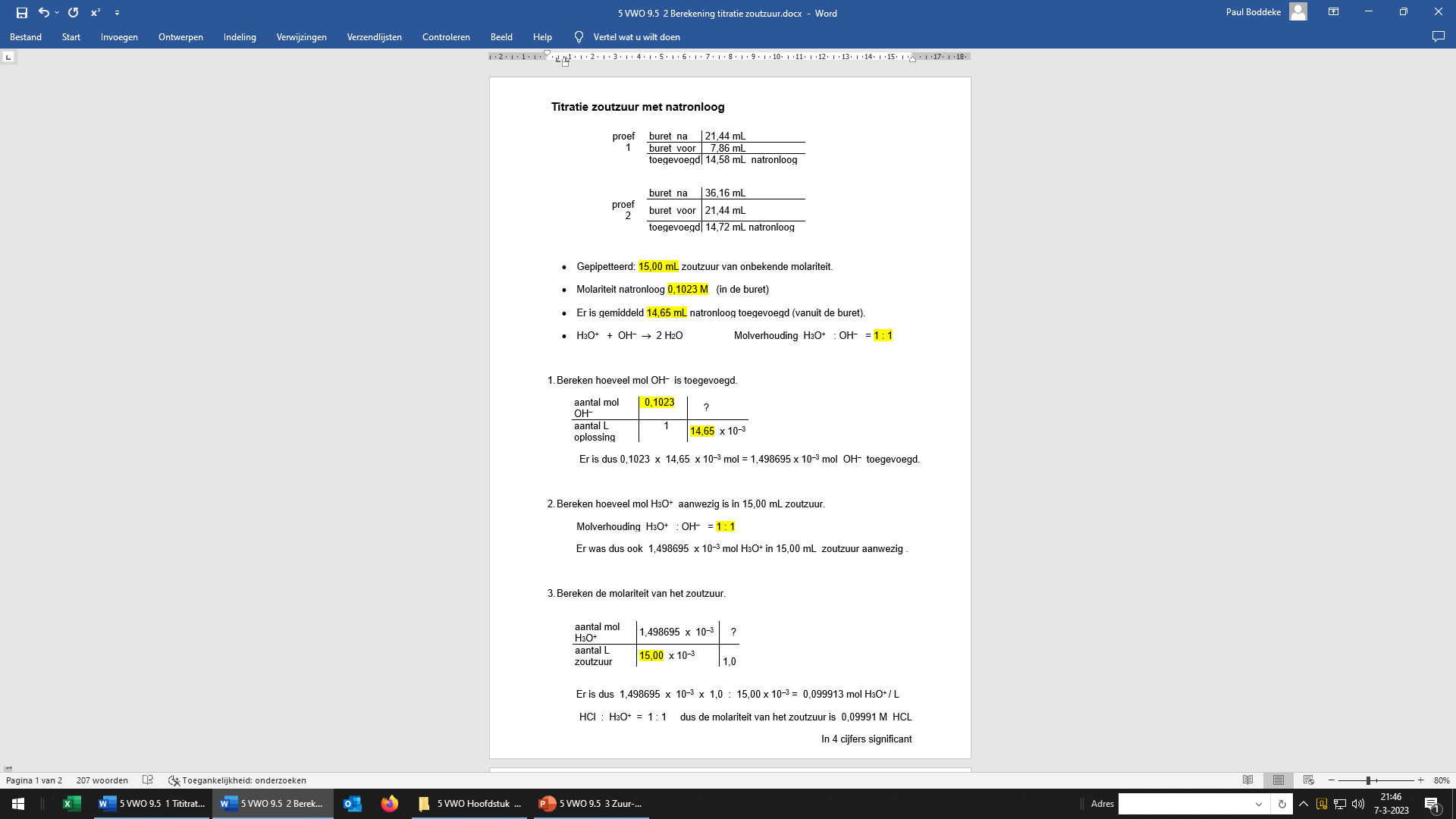 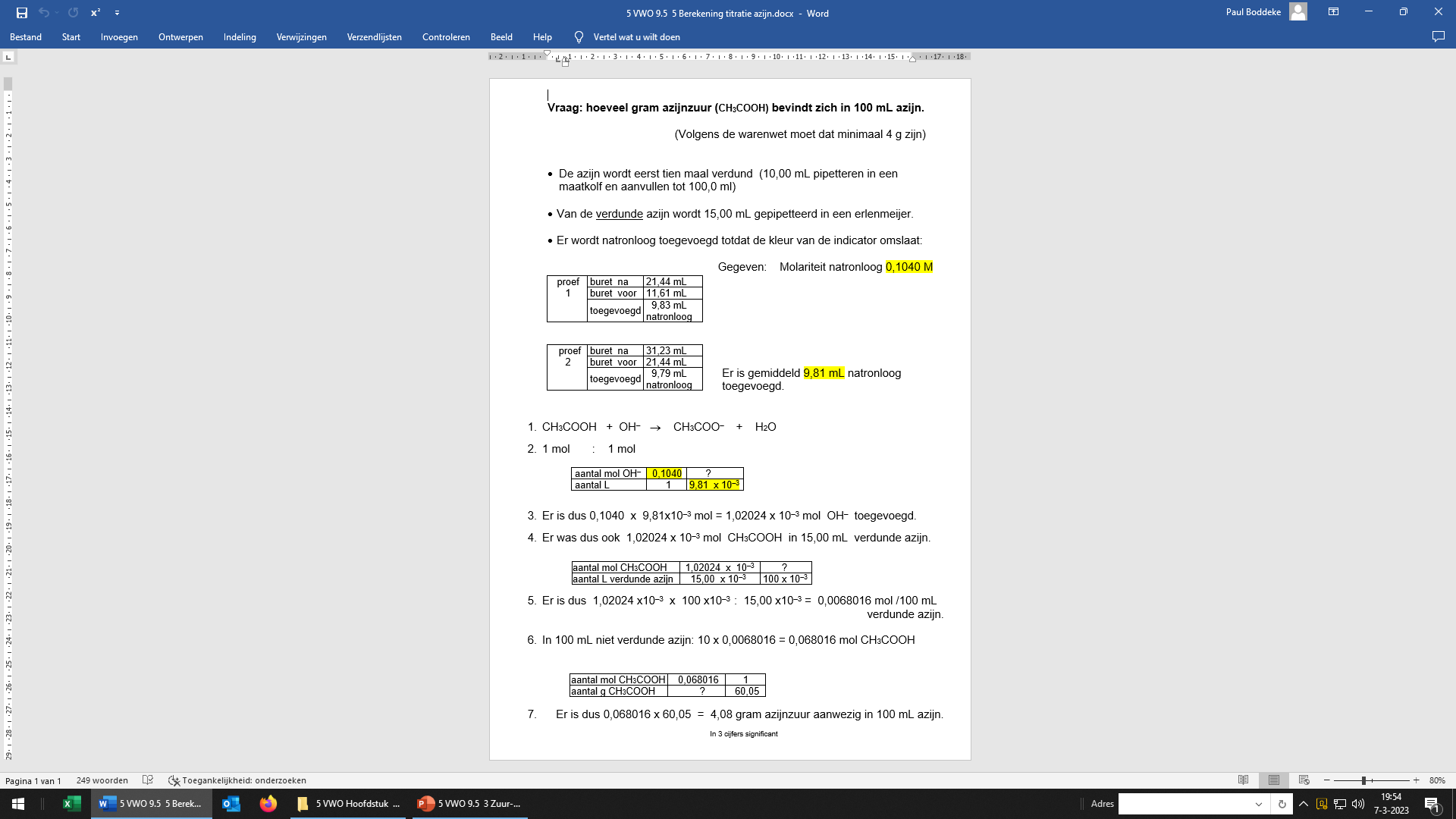 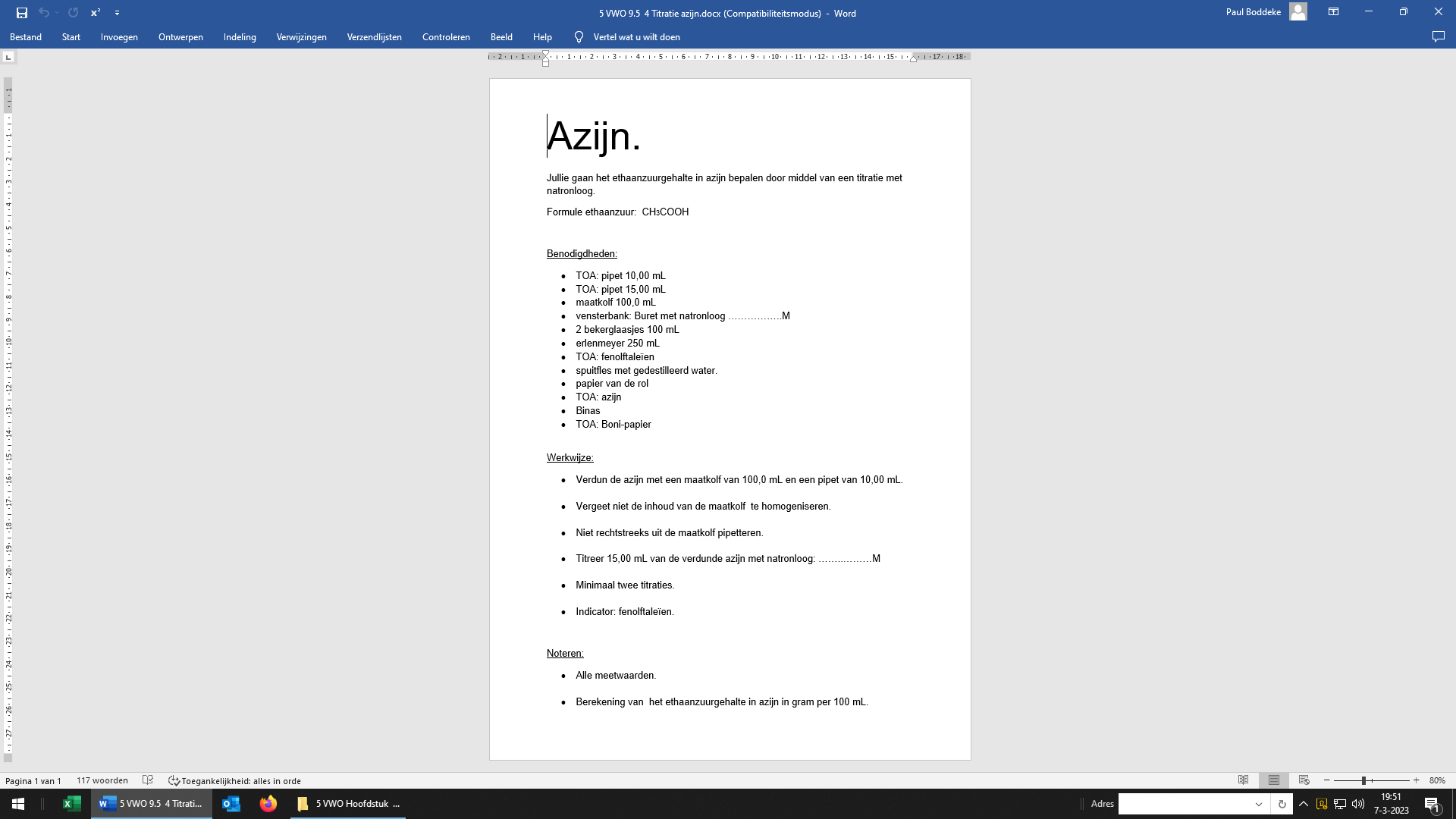 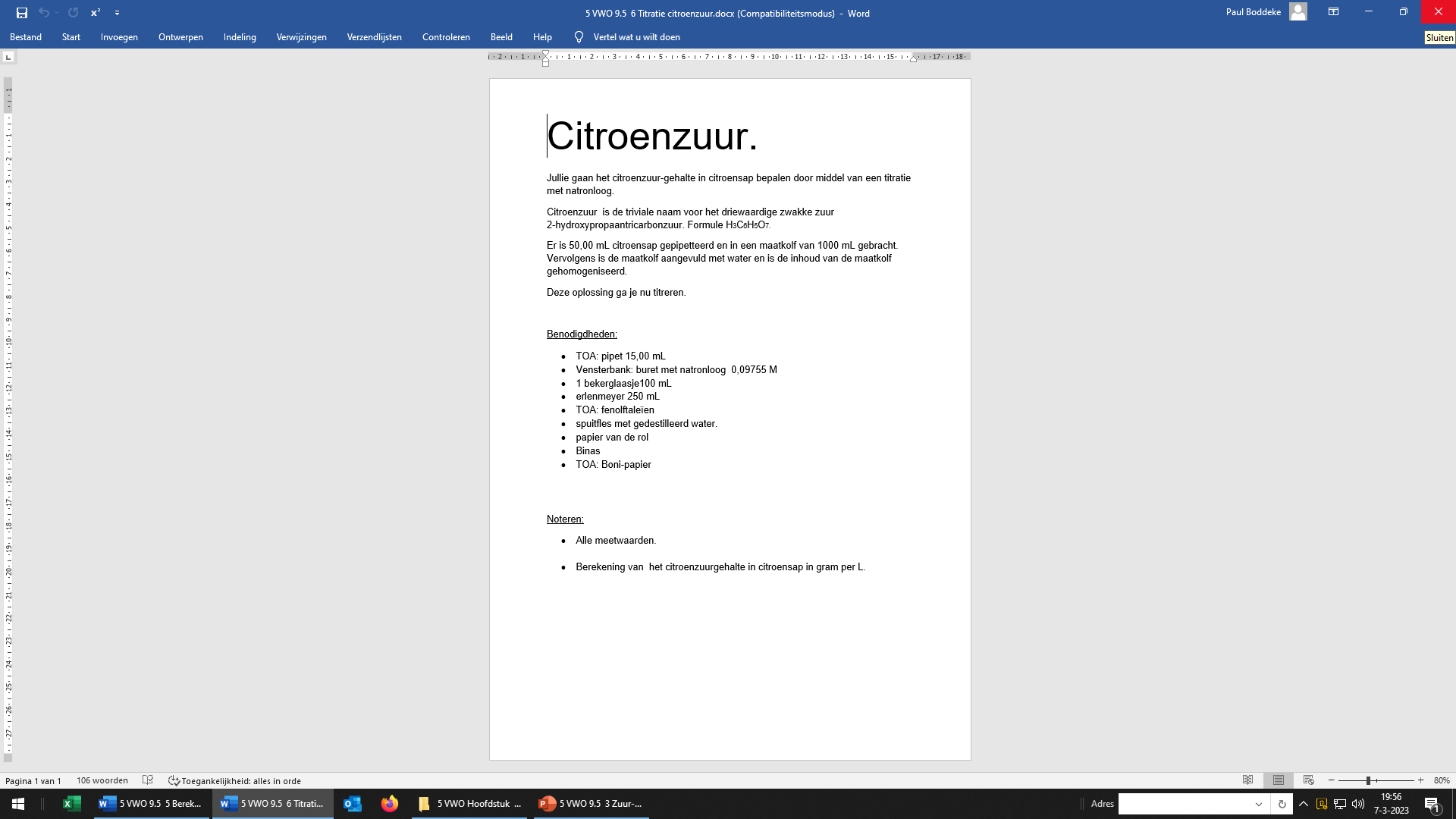 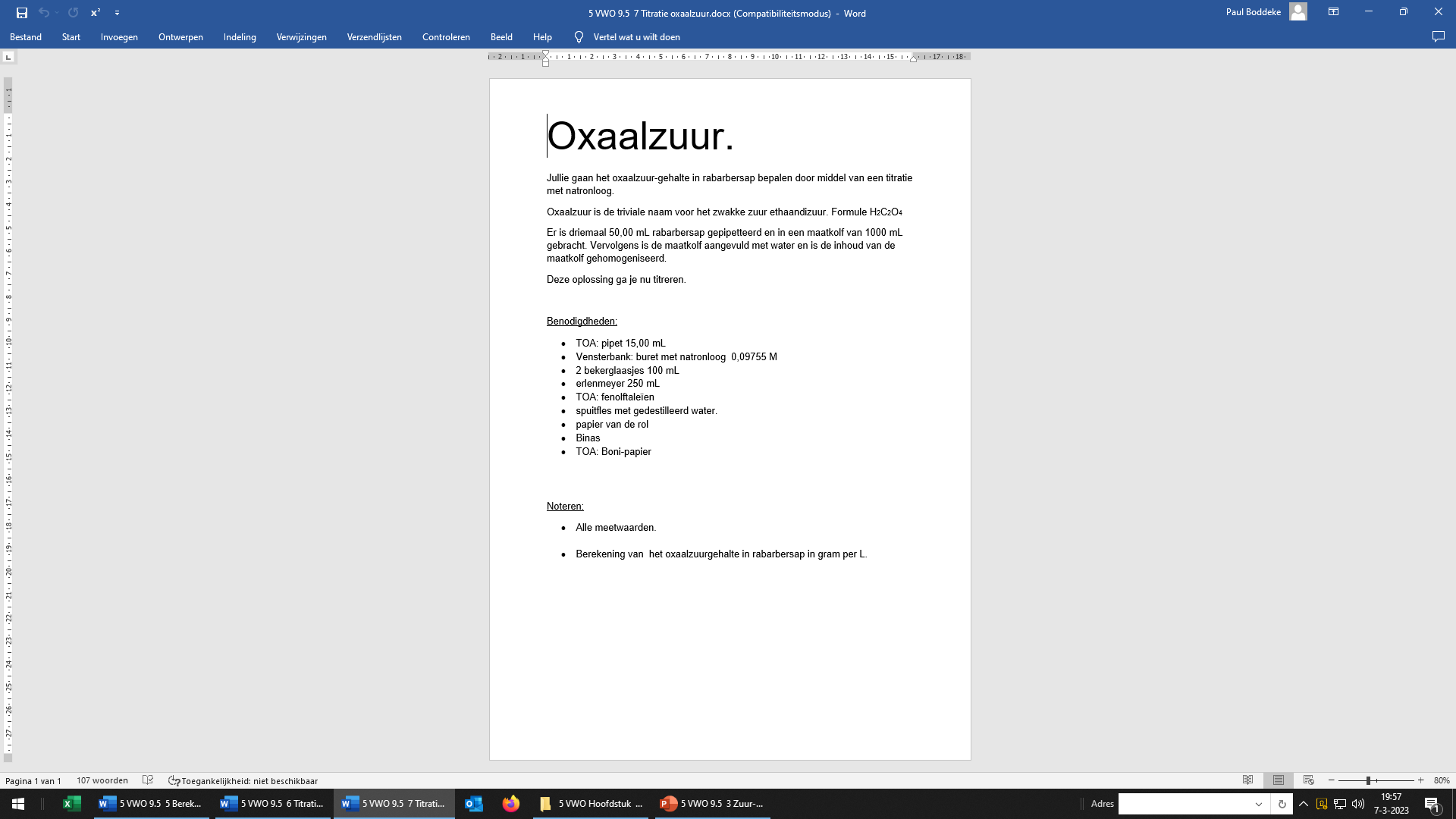